PEMBEKALAN SKILL DESAIN GRAFIS MELALUI APLIKASI CORELDRAW KEPADA MAHASISWA 
KOMUNIKASI PENYIARAN ISLAM UIN AR-RANIRY
Ketua Peneliti : Khairan AR                                                    Anggota : Fransisca Tasy’a
DISAMPAIKAN PADA MK: 
RANCANGAN PENELITIAN - SUB MATERI METODE PENELITIAN

MAHASISWA SEMESTER: II

JUMLAH SKS: 2
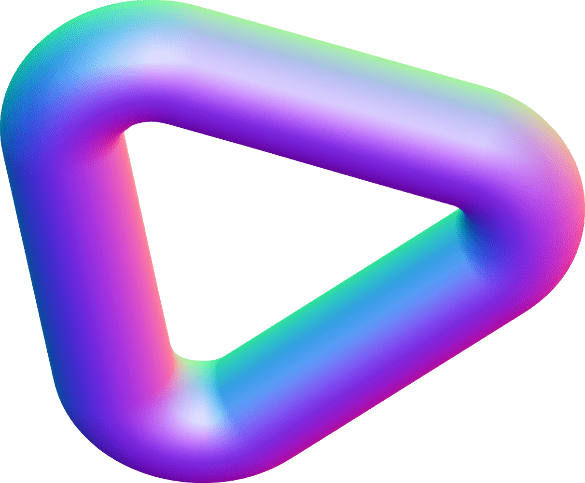 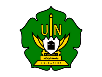 UIN Ar-Raniry Banda Aceh
Contoh Penulisan dan Bagian

Isi Karya Ilmiah
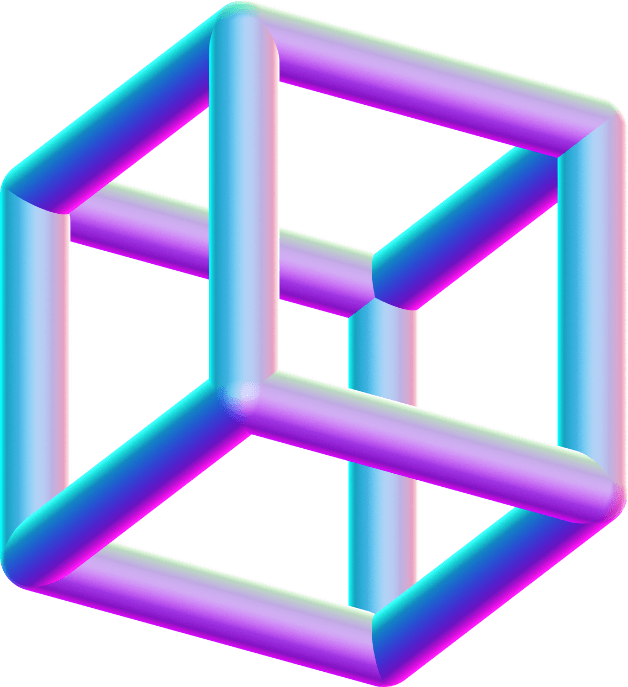 Presentation by:
Khairan AR
Rancangan Penelitian | Khairan
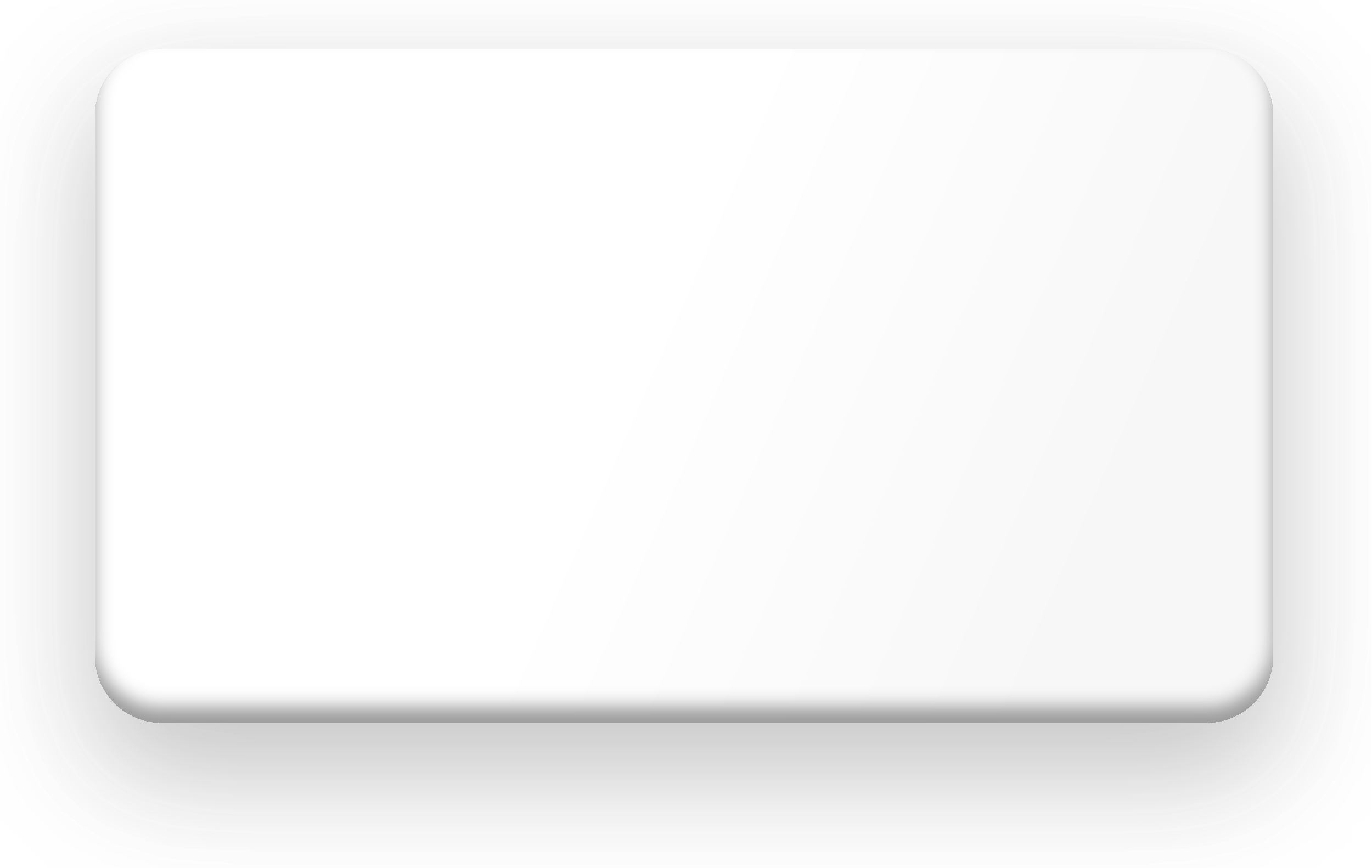 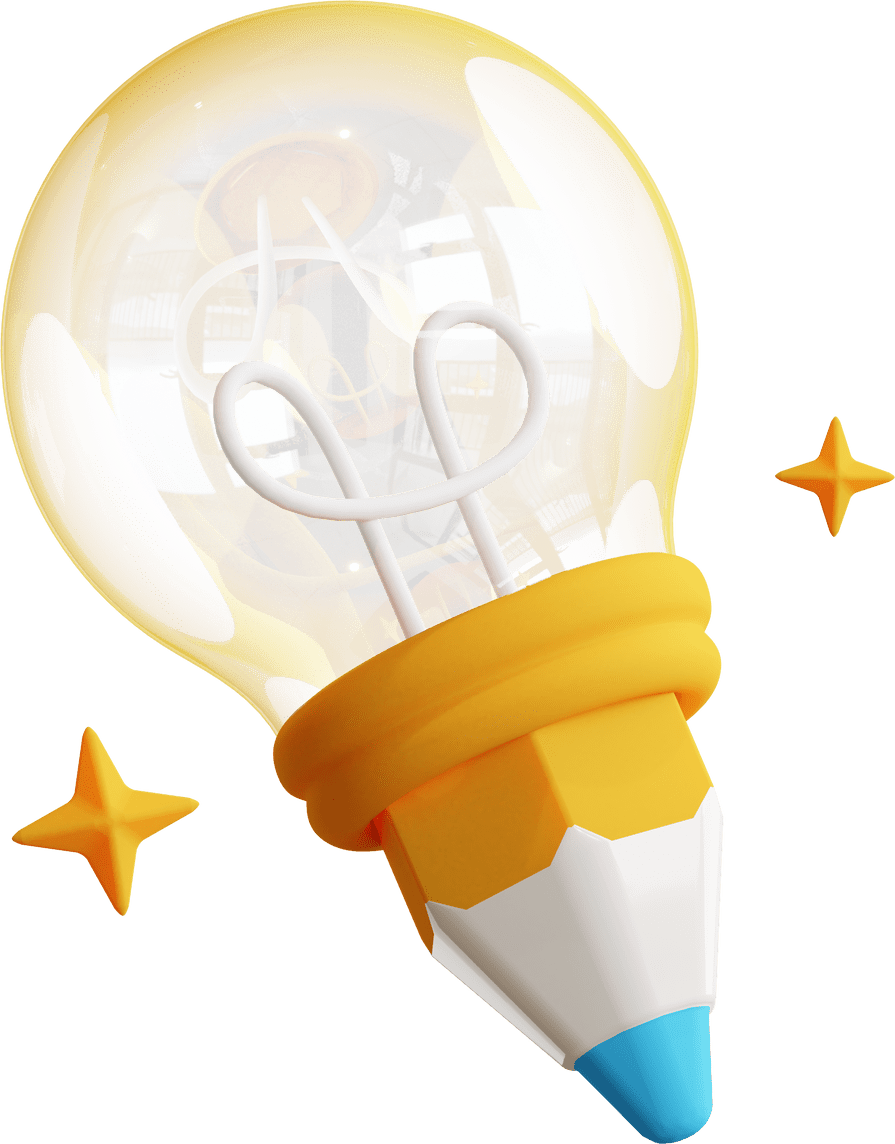 Abstract
Maksud dan tujuan dari penelitian untuk menganalisis besar pengaruh kualitas layanan kenaiakan jabatan fungsional terhadap kepuasan dosen di dua PTKIN, yakni Dosen di UIN Ar-Raniry Banda Aceh dan dosen di STAIN Teungku Dirundeng Meulaboh. Dari hasil pengujian diperoleh hasil bahwa, pengaruh total atribut Reliability, Assurance, dan Tangibility terhadap kepuasan dosen sebesar 0,742. Sedangkan untuk STAIN Teungku Dirundeng Meulaboh sebesar 0,674. Hasil tersebut mengindikasikan bahwa atribut Reliability, Assurance, dan Tangibility berpengaruh kuat dan signifikan terhadap atribut kepuasan dosen. Sementara itu, atribut Reliability, Assurance, dan Tangibility terhadap atribut Empathy memperoleh nilai pengaruh total sebesar 0,703 untuk dosen UIN Ar-Raniry Banda Aceh, serta 0,730 untuk dosen STAIN Teungku Dirundeng Meulaboh, dengan tingkat pengaruh kuat dan signifikan. Disamping itu, atribut Reliability, Assurance, dan Tangibility memperoleh pengaruh total sebesar 0,634 untuk UIN Ar-Raniry Banda Aceh, dan 0,657 untuk STAIN Teungku Dirundeng Meulaboh terhadap atribut Responsiveness, dengan taraf pengaruh kuat dan signifikan. Terakhir pengukuran atribut Empathy dan Responsiveness terhadap kepuasan dosen baik di UIN Ar-Raniry Banda Aceh maupun STAIN Teungku Dirundeng Meulaboh secara total diperoleh nilai sebesar 0,723 dan 0,776. Hasil tersebut berarti bahwa, atribut Empathy dan Responsiveness berpengaruh kuat dan signifikan terhadap atribut kepuasan dosen dalam rangka proses pengurusan kenaikan jabatan fungsionalnya.
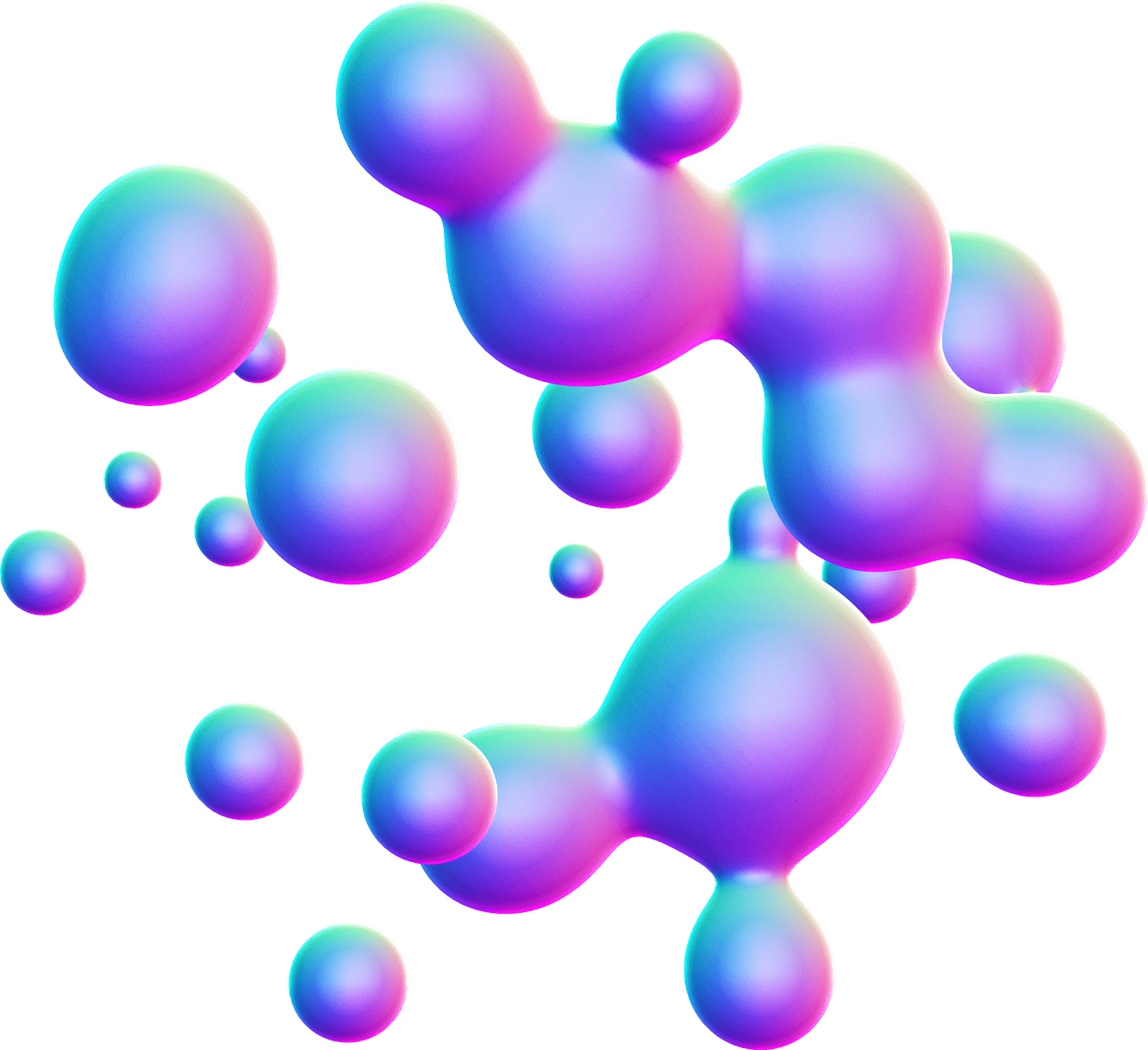 Overview
Introduction
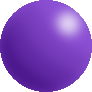 Result
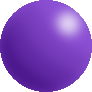 Objectives
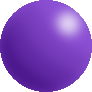 Problem
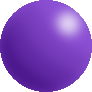 Hypothesis
Conclusion
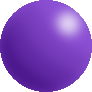 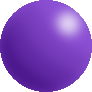 Literary Review
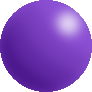 Methodology
Recommendations
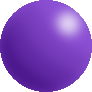 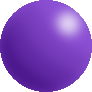 Theoretical Framework
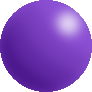 Implementation
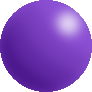 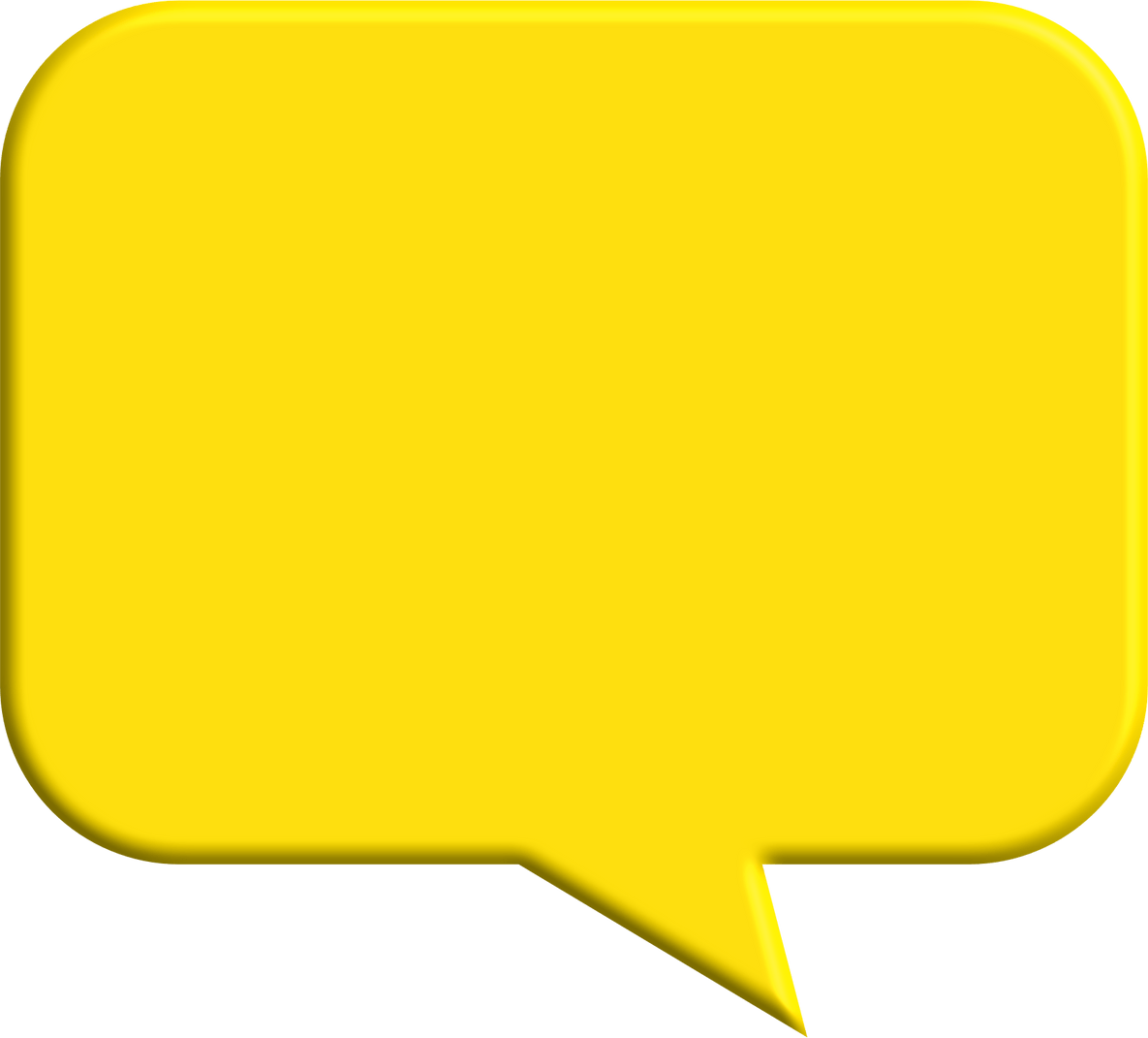 Rancangan Penelitian | Khairan
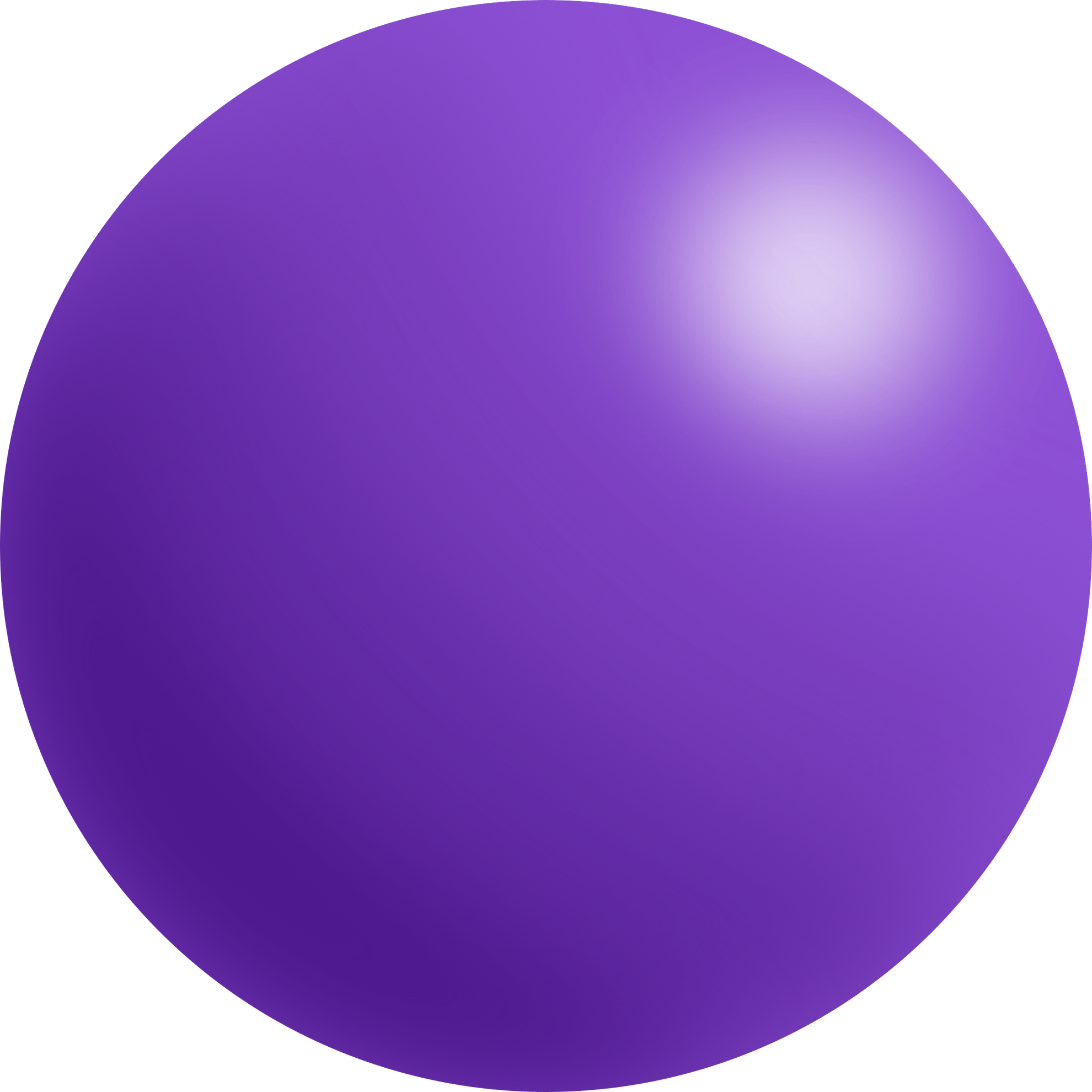 04/38
Introduction
PTKIN dituntut untuk berakslerasi dan bertransformasi dalam rangka memberikan pelayanan yang prima, efesien dan efektif (Fauzi 2016).
Masih ditemukan sejumlah kendala dalam pelaksanaan kenaikan jabatan fungsional dosen diantarannya: kualitas layanan yang kurang efesien dan efektif, keterlibatan program studi dalam mendorong dosen untuk melakukan pengurusan jabatan fungsional masih cukup rendah, wadah atau tempat konsultasi khusus mengenai proses kenaikan jabatan fungsional dosen belum tersedia, terakhir keterbatasan akses informasi mengenai jadwal kenaikan jabatan fungsional belum tersosialisasikan dengan baik (Hasil Observasi Awal).
Kajian yang membahas kualitas pelayanan masih parsial, artinya masih dibahas menyeluruh dan digabungkan untuk keperluan evaluasi oleh Perguruan Tinggi melalui Lembaga Penjaminan Mutu, misalnya laporan survey kepuasan civitas akademika yang melaporkan secara keseluruhan kepuasan civitas akademika dari berbagai aspek (Dwirahayu et al. 2018).
Teori kualitas layanan yang digunakan mengadopsi teori SERVQUAL yang memiliki lima faktor utama, yakni: 1) Reliability, 2) Assurance, 3) Tangibility, 4) Empathy, dan 5) Responsiveness (Hardiyansyah 2018).
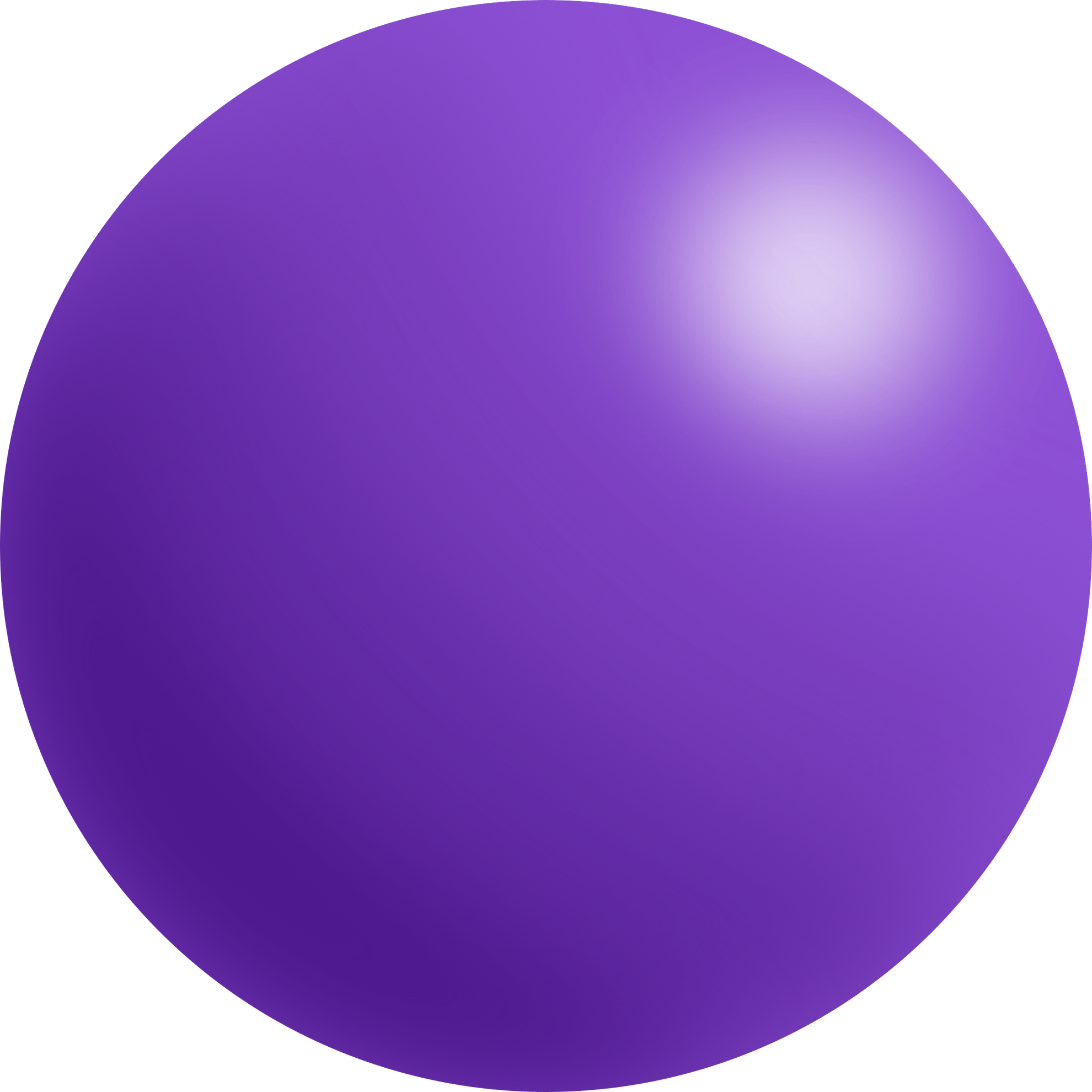 Rancangan Penelitian | Khairan
05/38
Seberapa besar pengaruh langsung dan tidak langsung kualitas pelayanan terhadap kepuasan dosen dalam mengajukan kenaikan jabatan fungsional?
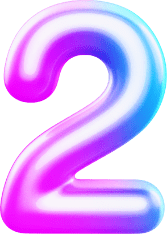 Problems
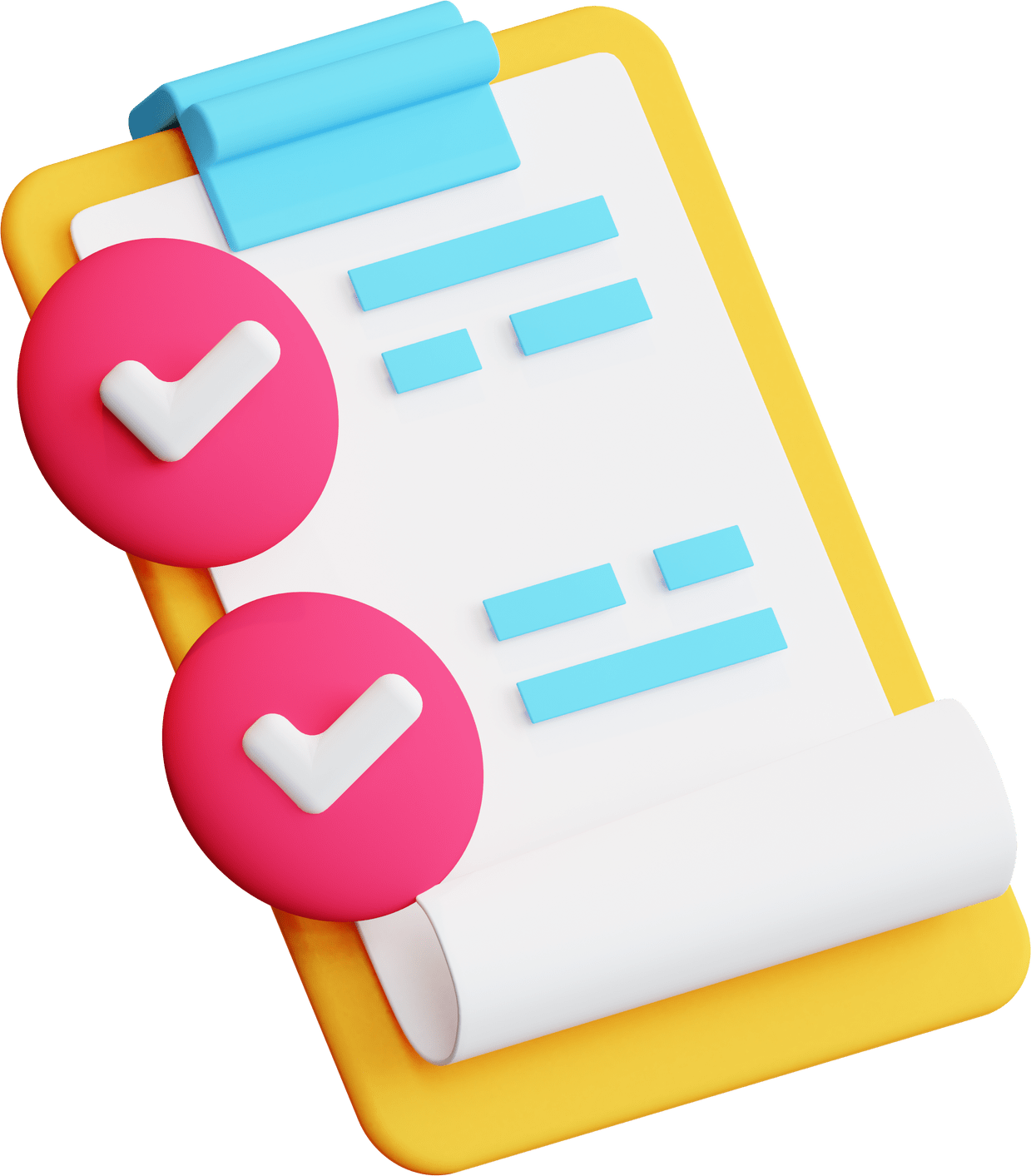 Berapa tingkat reliabilitas layanan kenaikan jabatan fungsional dosen di PTKIN Kementerian Agama?
Berapa tingkat Assurance layanan kenaikan jabatan fungsional dosen di PTKIN Kementerian Agama? 
Berapa tingkat tangibel layanan kenaikan jabatan fungsional dosen di PTKIN Kementerian Agama? 
Berapa tingkat empati layanan kenaikan jabatan fungsional dosen di PTKIN Kementerian Agama? 
Berapa tingkat responsif layanan layanan kenaikan jabatan fungsional dosen di PTKIN Kementerian Agama?
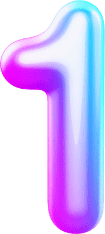 Rancangan Penelitian | Khairan
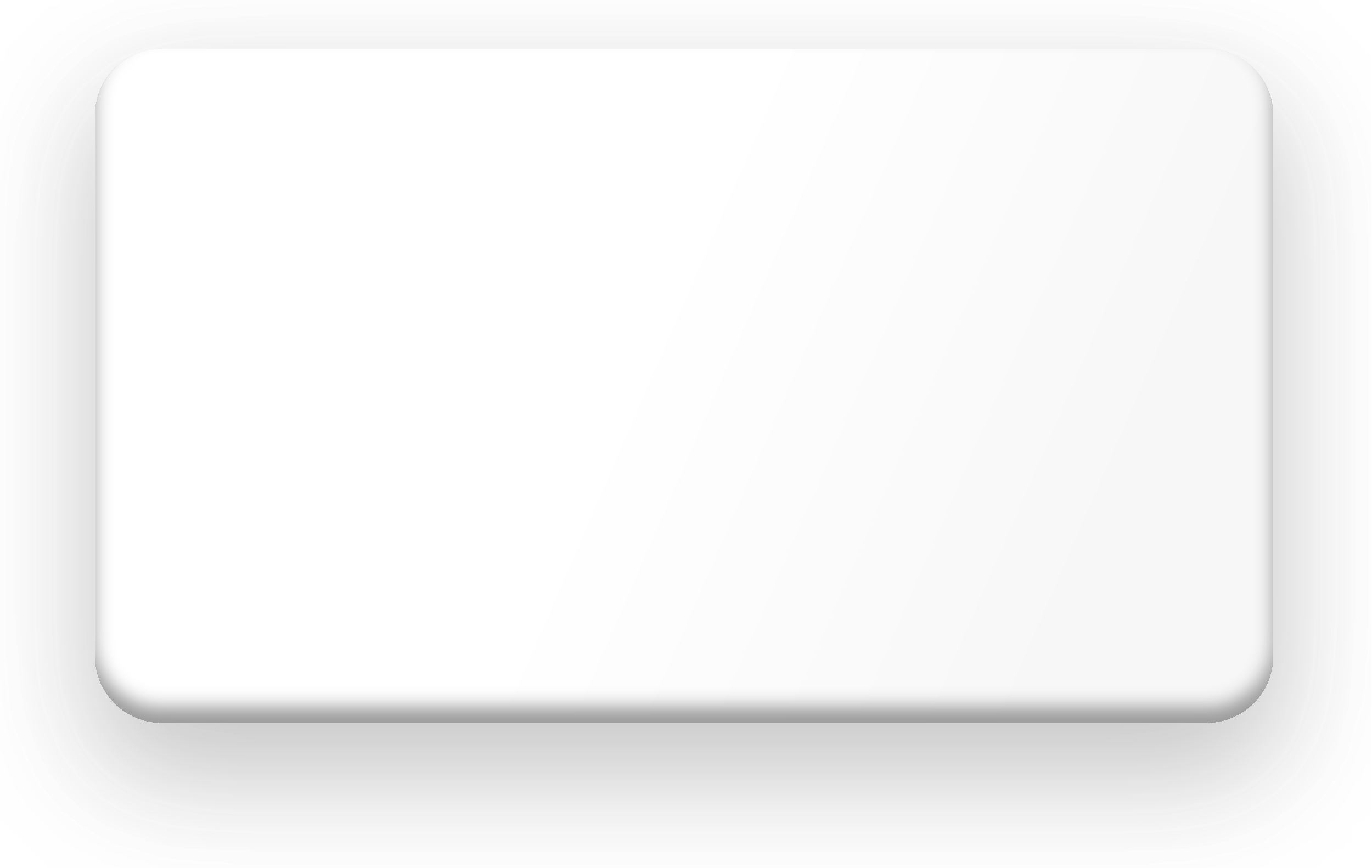 06/38
Literary Review
Kualitas layanan dapat diartikan sebagai suatu bentuk persepsi dan/atau tanggapan dari orang lain mengenai layanan yang diberikan apakah sesuai dengan espektasi mereka. Kualitas pelayanan harus memiliki kriteria-kriteria tertentu sebagai penciri, agar dapat diukur dan dioperasionalkan (Nurdin 2019)
Penelitian Syahril Gunawan dkk serta penelitian yang dilakukan oleh Elfrida dkk pada tahun 2021, menemukan bahwa kualitas layanan memberikan pengaruh signifikan bagi kepuasan pihak yang dilayani (Elfrida et al. 2021; Gunawan et al. 2021)
01
03
SERVQUAL memiliki lima faktor utama yang menjadi kunci pengukuran baik atau buruknya pelayanan yang diberikan, yakni: 1) Reliability, 2) Assurance, 3) Tangibility, 4) Empathy, dan 5) Responsiveness (Hardiyansyah 2018).
Sugiarto dan Octaviana, Kusumadewi Purba dan Sailan, dan Anifah dkk menyatakan bahwa atribut Tangibility dan Assurance harus menjadi prioritas peningkatan dalam pengukuran kualitas layanan (Anifah, Simanjorang, and Yuniati 2021; Kusumadewi Purba and Sailan 2020; Sugiarto and Octaviana 2021).
02
04
Rancangan Penelitian | Khairan
Theoretical Framework
07/38
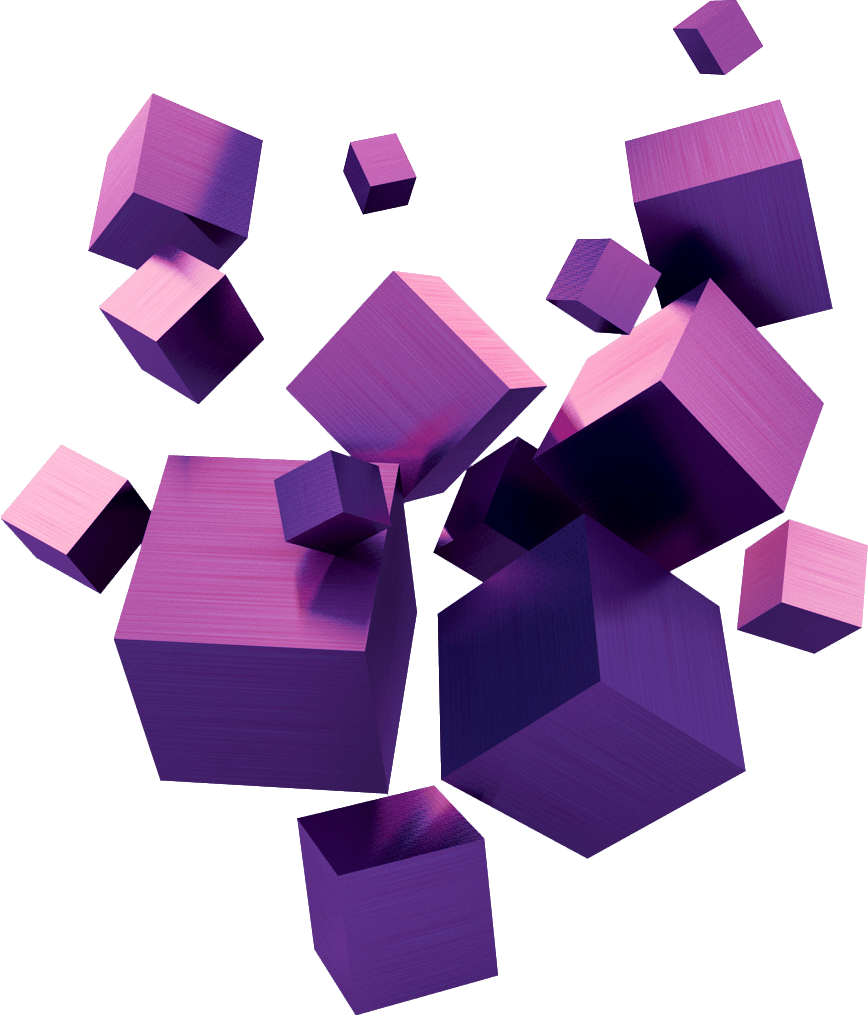 Overview
Penyusunan kerangka teoritis penelitian didasarkan pada teori kualitas layanan (SERVQUAL) Zeithaml yang memiliki 5 aspek utama yakni: Reliability, Assurance, Tangibility, Empathy, dan Responsiveness. 
Pengukuran kualitas layanan dalam Perguruan Tinggi menjadi salah satu fokus penting yang harus selalu ditingkatkan, karena sejalan dengan perbaiki mutu yang bersifat berkelanjutan. Karena secara teori, semakin baik tata kelola kualitas layanan maka berbanding lurus dengan kepuasan yang diterima oleh dosen dalam rangka pengurusan kenaikan jabatan fungsional, serta dapat berimplikasi pada peningkatan mutu akademik di dua Perguruan Tinggi tersebut. 
Secara teori, kualitas layanan di bidang akademik dapat diartikan sebagai upaya yang dilakukan oleh Perguruan Tinggi dalam rangka memenuhi harapan dan/atau keinginan civitas akademiknya, termasuk dosen. 
Sementara itu, kepuasan dapat diartikan sebagai perbandingan kepentingan antara persepsi yang diterima dengan ekspektasi yang diinginkan.
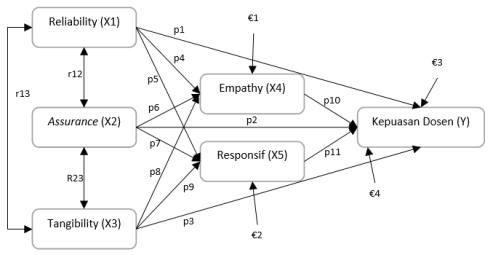 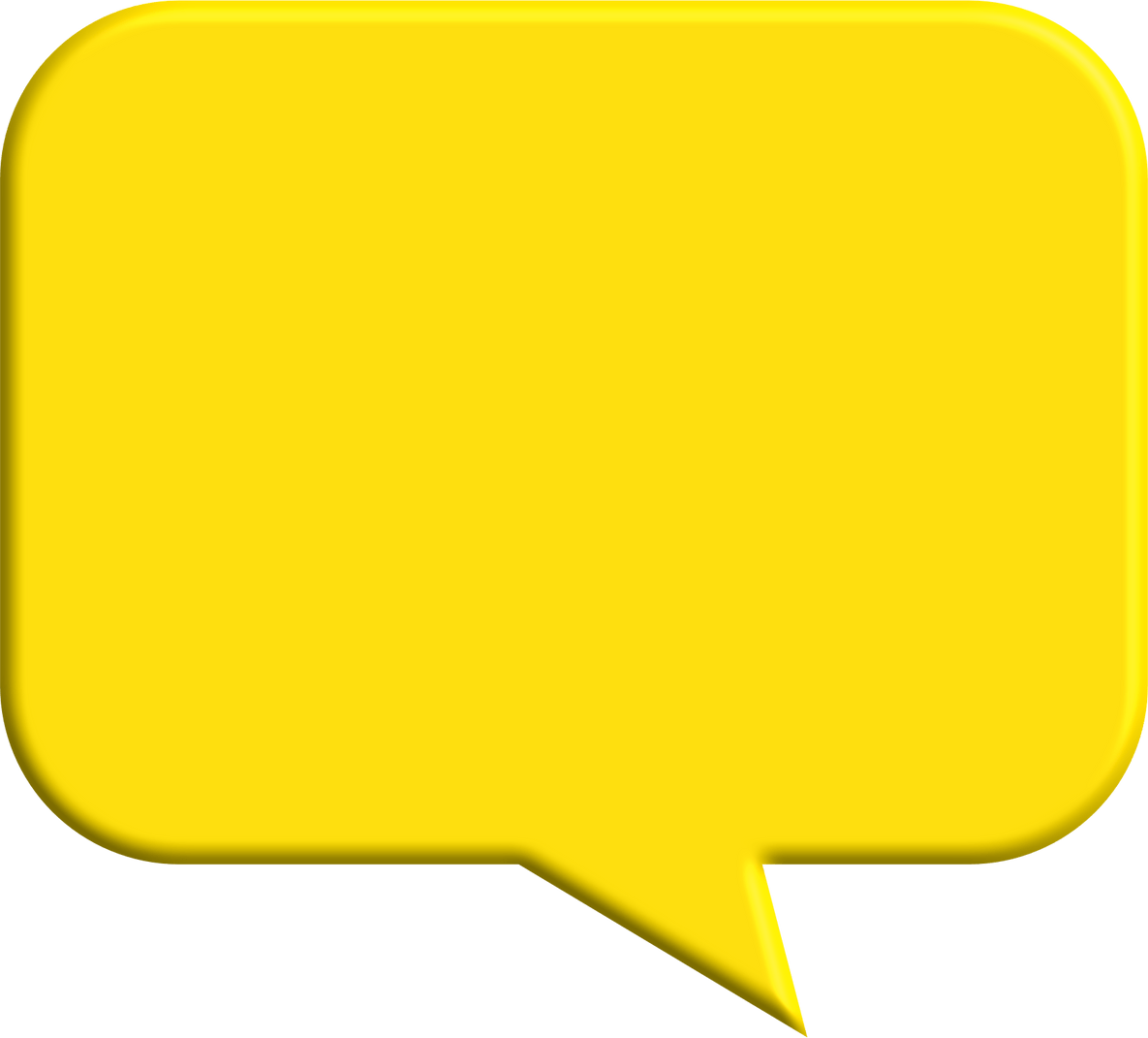 Rancangan Penelitian | Khairan
Rancangan Penelitian | Khairan
08/38
Objectives
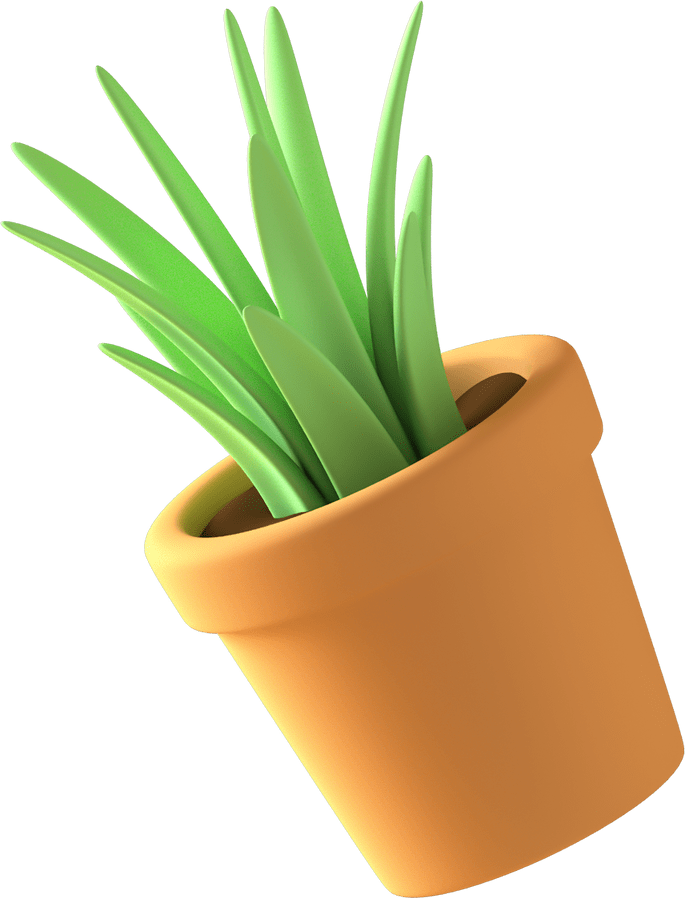 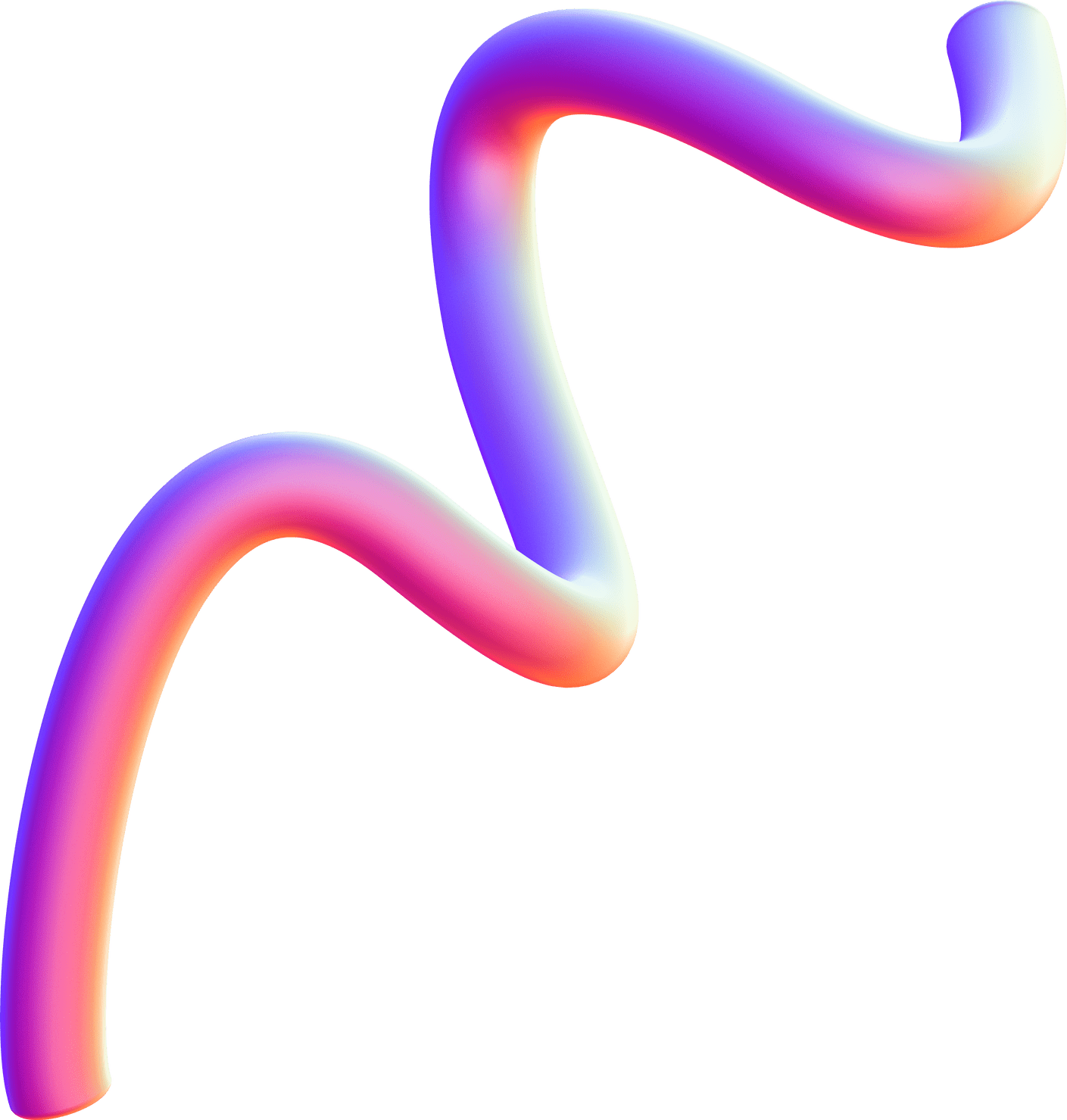 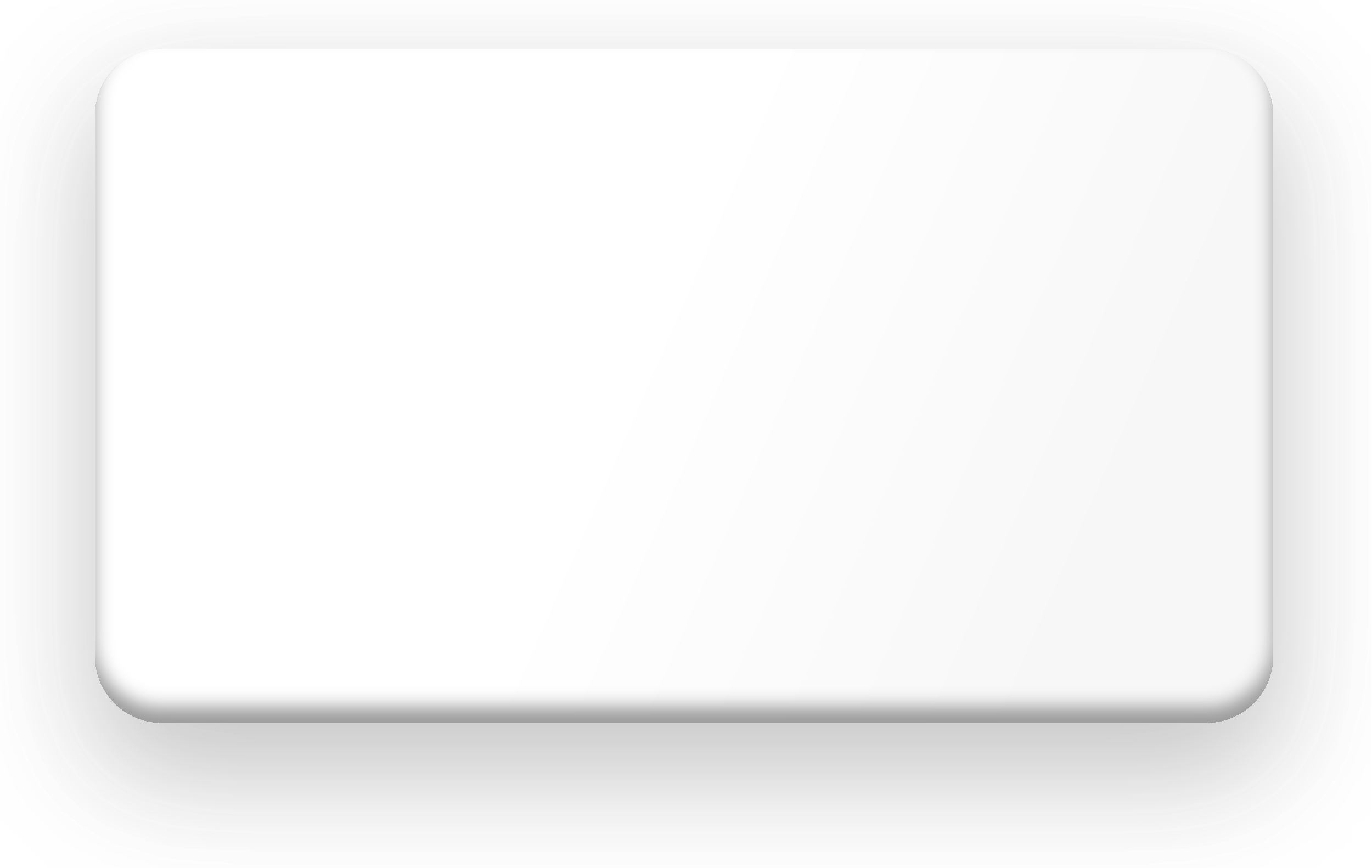 Objectives 1 - 2
Objectives 3 - 4
Objectives 5 - 6
Untuk menganalisa tingkat reliabilitas layanan layanan kenaikan jabatan fungsional dosen di PTKIN Kementerian Agama.
Untuk menganalisa tingkat Assurance layanan-layanan kenaikan jabatan fungsional dosen di PTKIN Kementerian Agama.
Untuk menganalisis tingkat tangibel layanan layanan-kenaikan jabatan fungsional dosen di PTKIN Kementerian Agama. 
Untuk menganalisa tingkat empati layanan layanan-kenaikan jabatan fungsional dosen di PTKIN Kementerian Agama.
Untuk menganalisa tingkat responsif layanan layanan-kenaikan jabatan fungsional dosen di PTKIN Kementerian Agama.
Untuk mengukur pengaruh langsung dan tidak langsung kualitas pelayanan terhadap kepuasan dosen dalam mengajukan kenaikan jabatan fungsional.
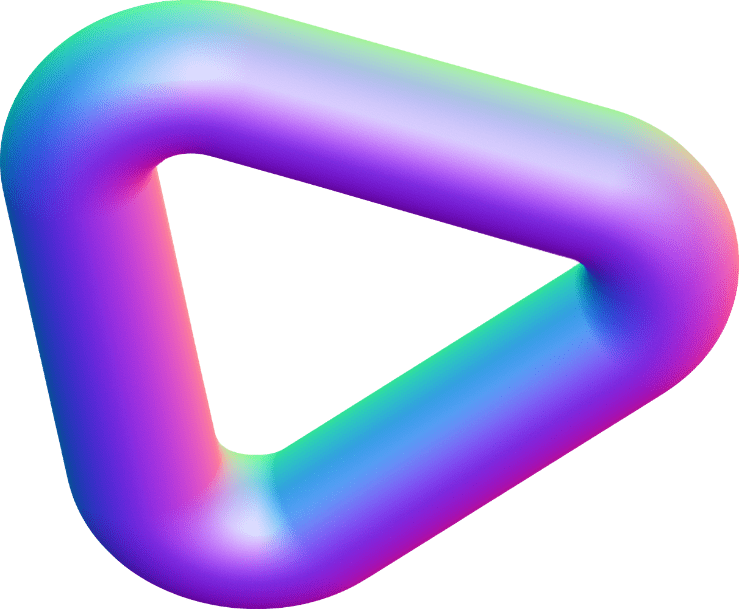 09/38
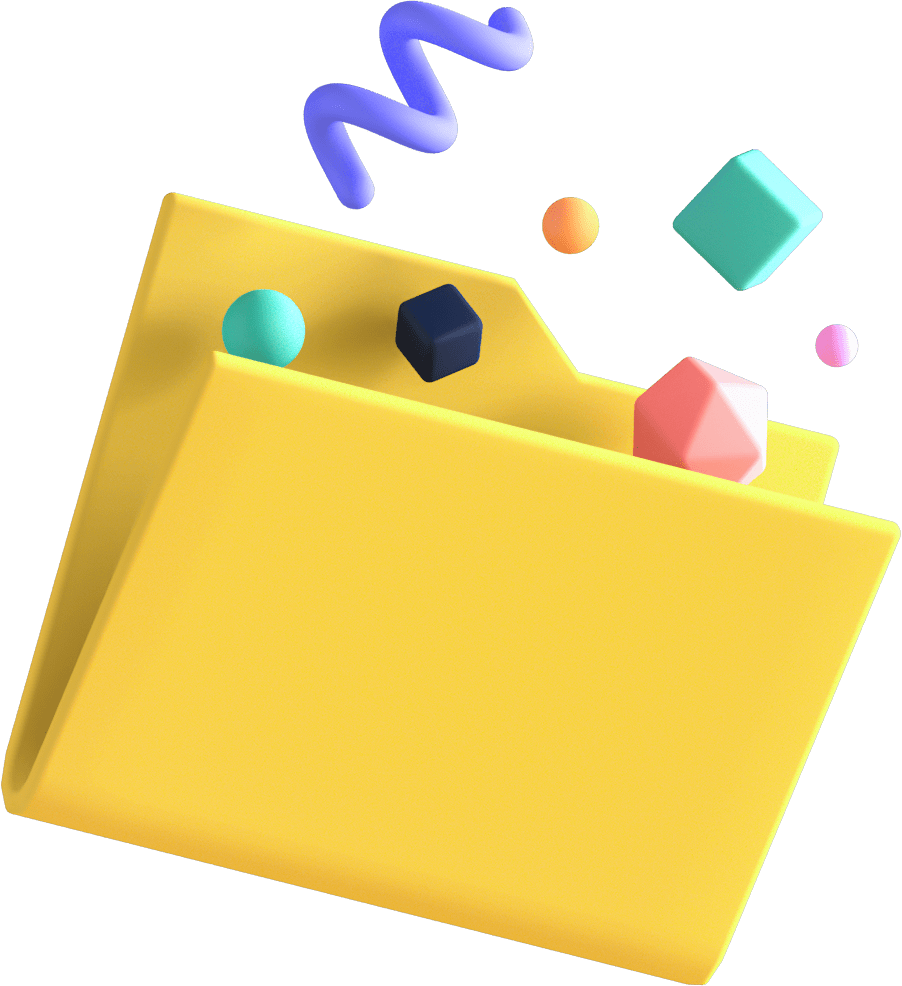 Hipothesis
H0 : Kualitas layanan tidak berpengaruh kuat dan signifikan terhadap kepuasan dalam proses kenaikan jabatan dosen di UIN Ar-Raniry Banda Aceh maupun STAIN Teungku Dirundeng Meulaboh baik langsung maupun tidak langsung 
H1 : Kualitas layanan berpengaruh kuat dan signifikan terhadap kepuasan dalam proses kenaikan jabatan dosen di UIN Ar-Raniry Banda Aceh maupun STAIN Teungku Dirundeng Meulaboh baik langsung maupun tidak langsung
Rancangan Penelitian | Khairan
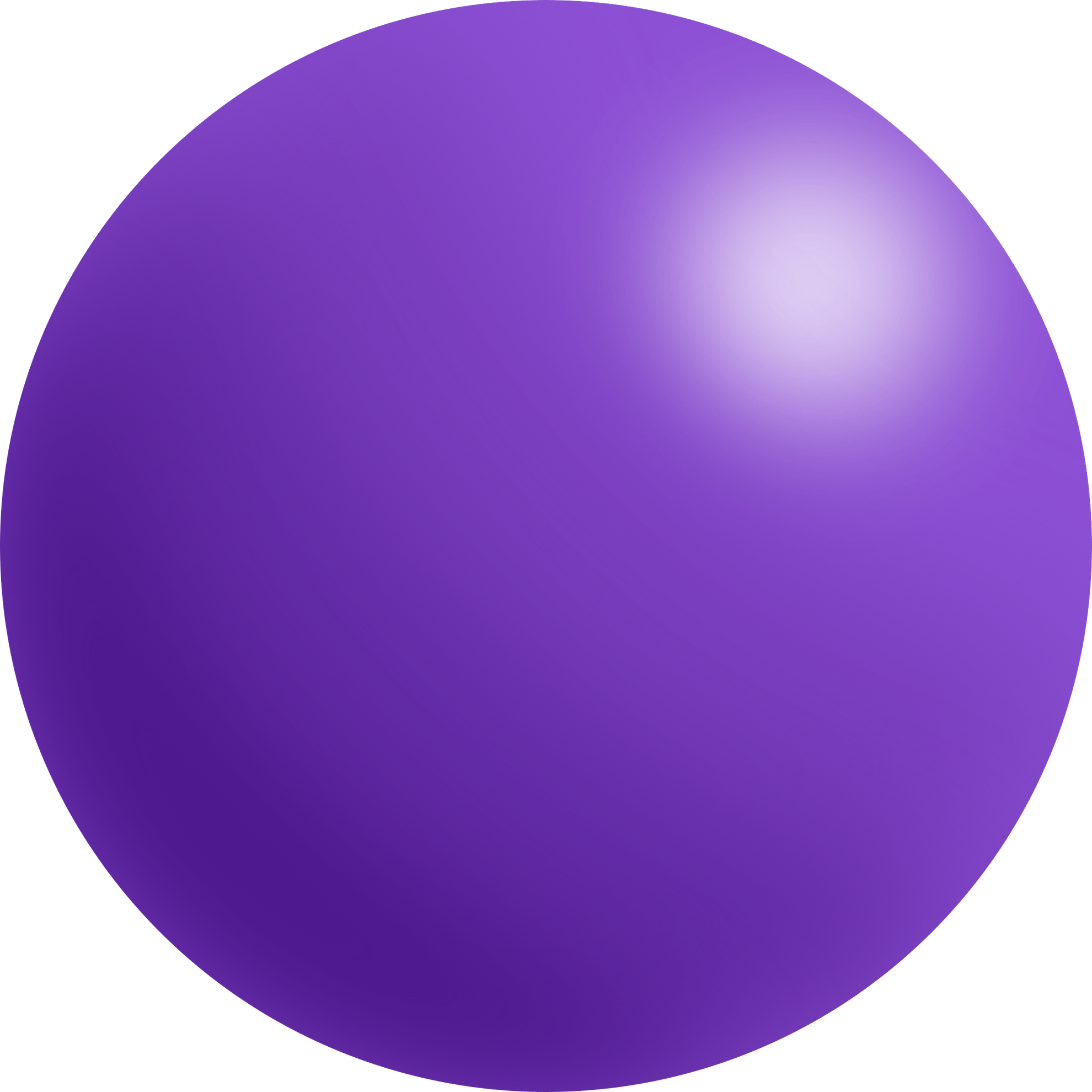 10/38
Methodology
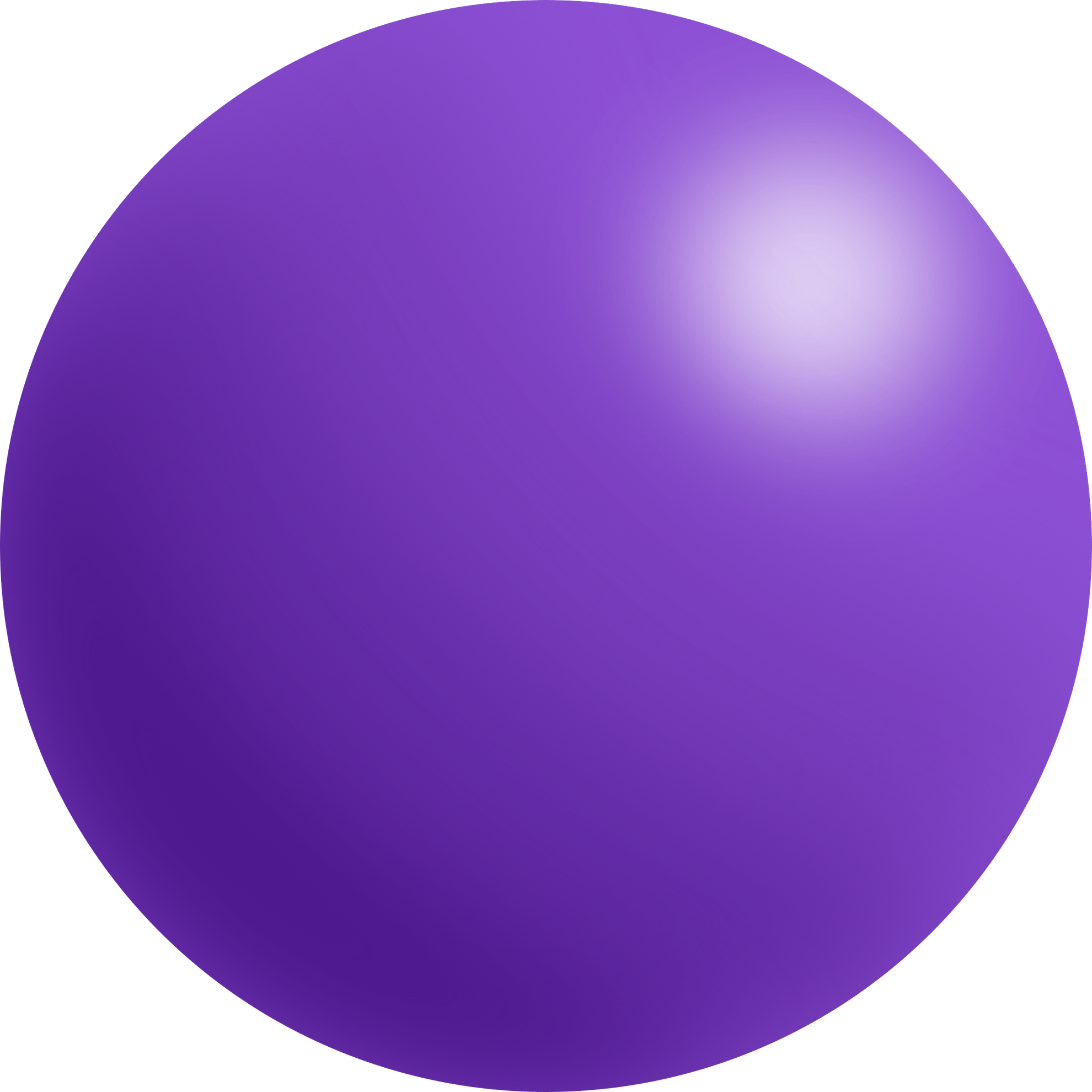 Dalam penelitian ini, metode penelitian yang dipakai adalah jenis penelitian survey deskriptif dengan pendekatan kuantitatif.
Rancangan Penelitian | Khairan
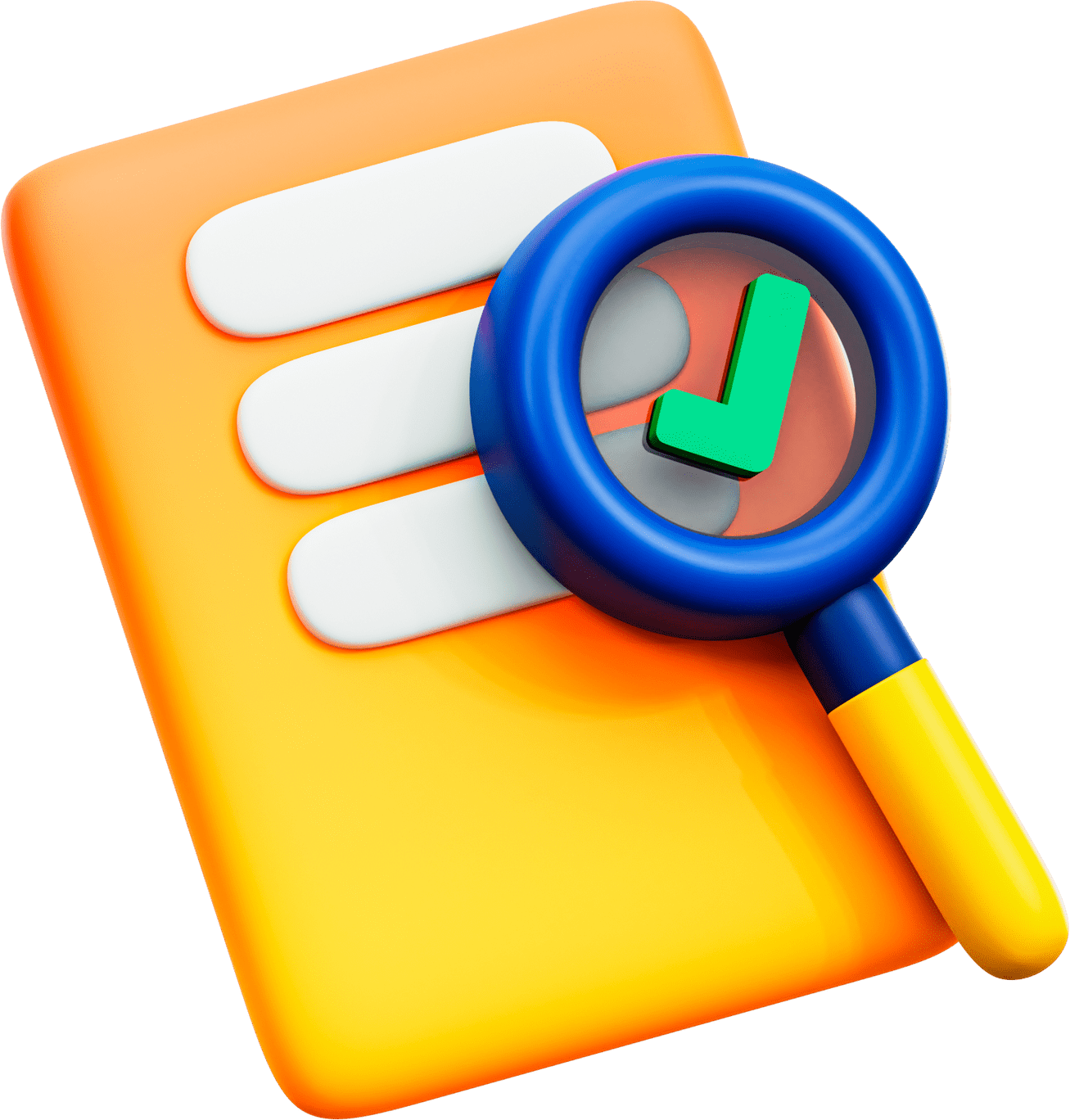 11/38
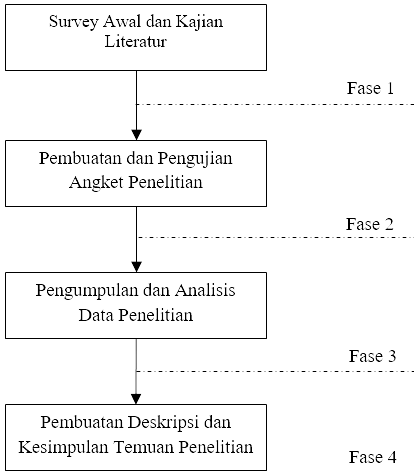 Methodology
Quantitative Method
Penelitian survey merupakan jenis penelitian yang menitikberatkan pada penggunaan angket/instrumen/kuesioner dalam mengumpulkan data, dengan jangka waktu pengumpulan data pada satu waktu saja.
penelitian deskriptif merupakan rangkaian kegiatan pengumpulan data penelitian yang bertujuan untuk menjawab pertanyaan penelitian pada saat penelitian sedang berjalan. Secara umum, penelitian survey masih termasuk kedalam bagian penelitian deskriptif (Sudaryono 2019).
Rancangan Penelitian | Khairan
12/38
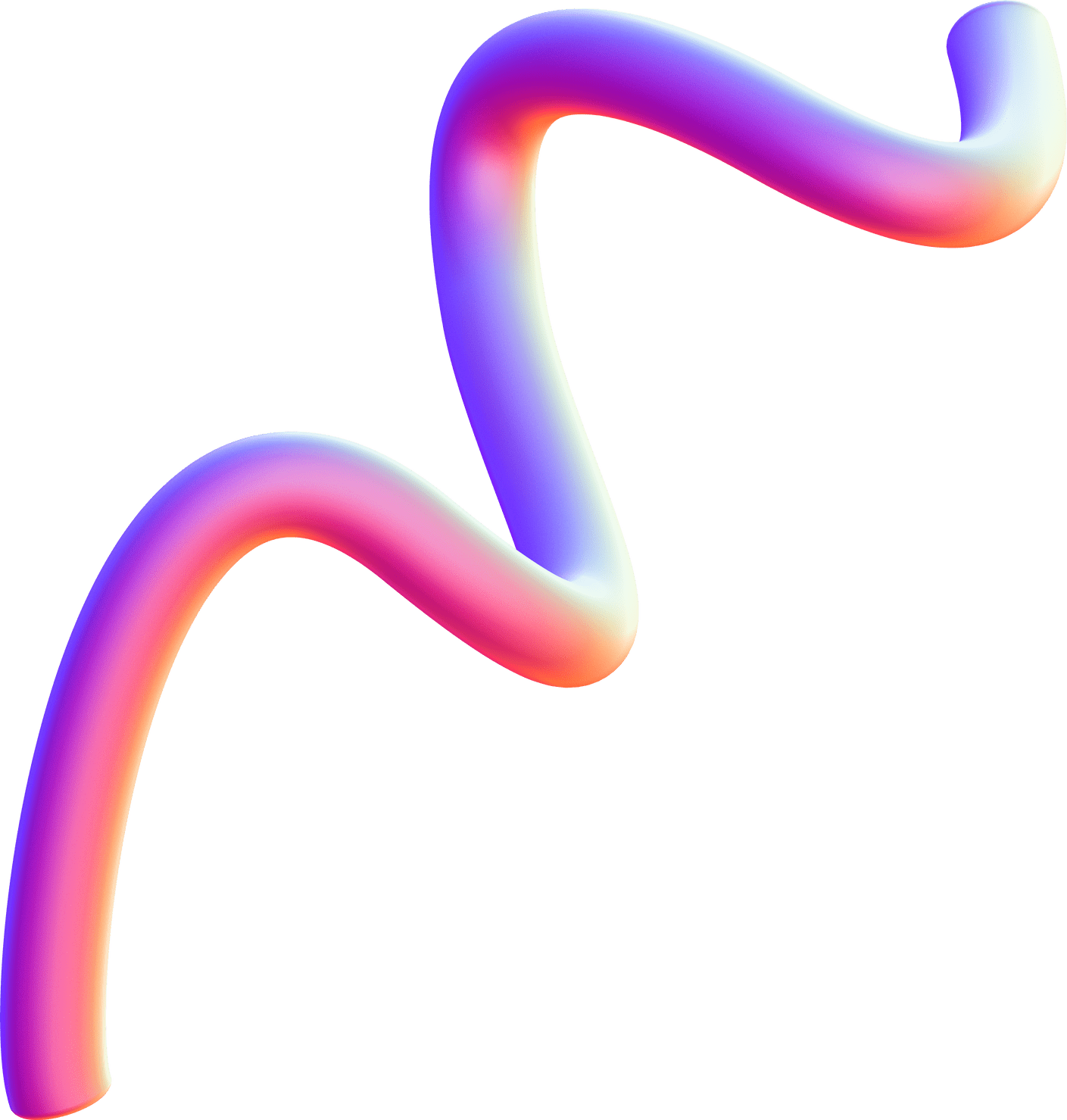 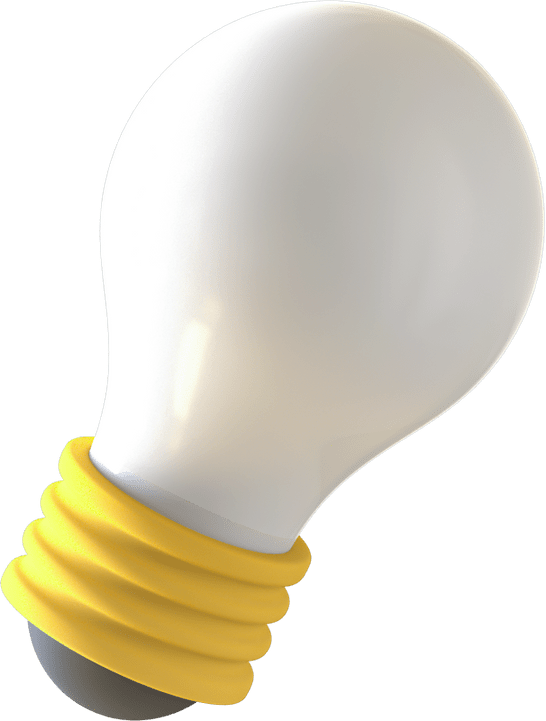 Implementation
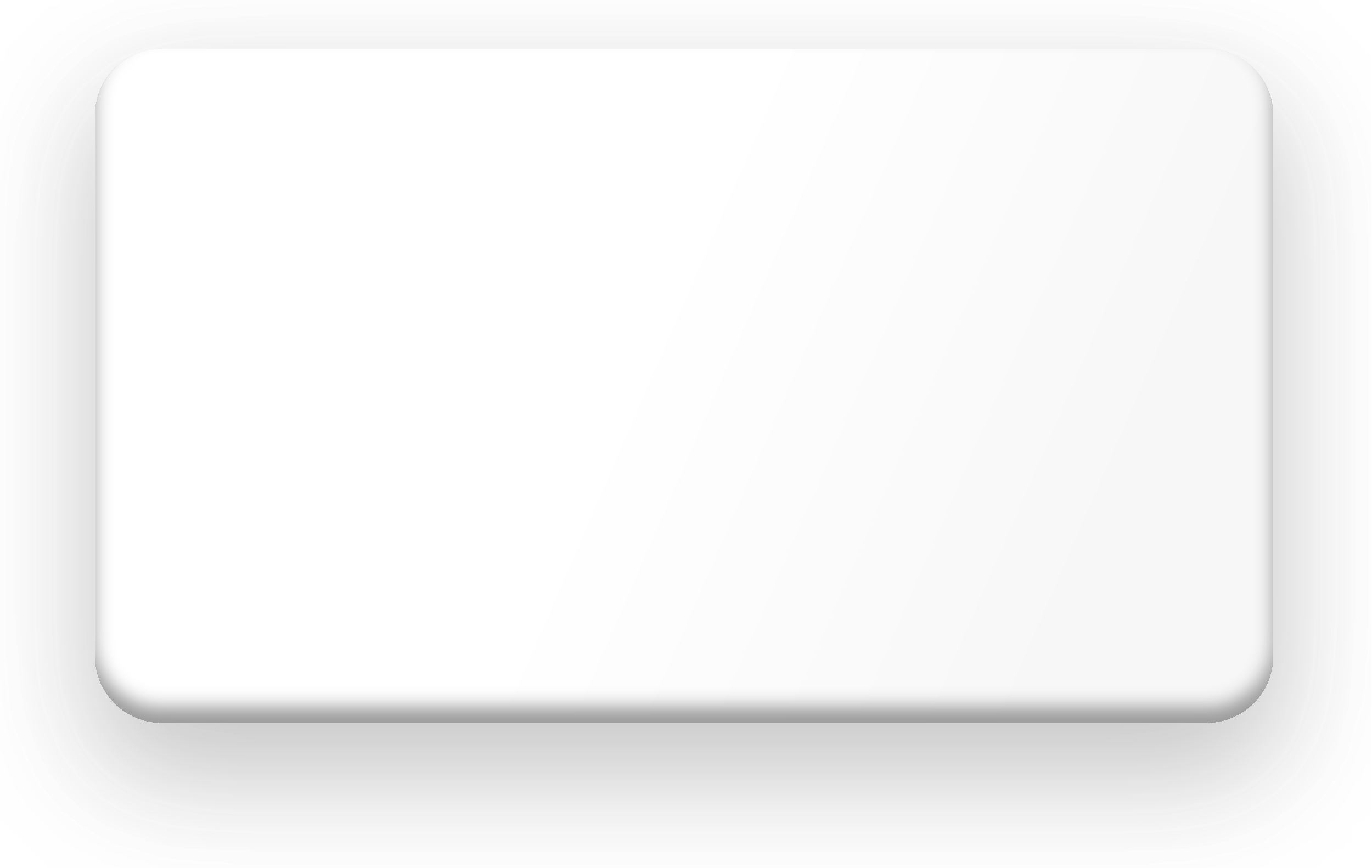 Identifikasi Atribut Penelitian
Populasi dan Sampel
Teknik Analisis Data
Terdapat lima atribut bebas dan satu atribut terikat yang diangkat dalam penelitian, meliputi: 1) atribut Reliability, 2) atribut Assurance, 3) atribut tangible, 4) Empathy, dan 5) atribut Responsiveness yang merupakan atribut bebas, dan kepuasan sebagai atribut terikat.
Total Populasi Dosen UIN Ar-Raniry 531
Total Populasi Dosen STAIN Teungku Dirundeng 105
Total Sampel Dosen UIN Ar-Raniry 84
Total Sampel STAIN Teungku Dirundeng 51
Teknik Perhitungan Sampel Menggunakan Teknik Slovin
Teknik Pembagian Sampel Menggunakan Pembagian Berstrata Proporsional
Teknik analisis data yang digunakan adalah teknik analisis jalur, untuk mengkaji besar pengaruh, secara langsung atau tidak langsung, sebagai bentuk konsekuensi perlakuaan penelitian (Sudaryono, 2019). Terdapat 3 rentang pengaruh yang dapat digunakan, yakni: 0.05 – 0.09 Berpengaruh Lemah, 0.10 – 0.29 Berpengaruh Sedang, dan jika >= 0.30 Berpengaruh Kuat
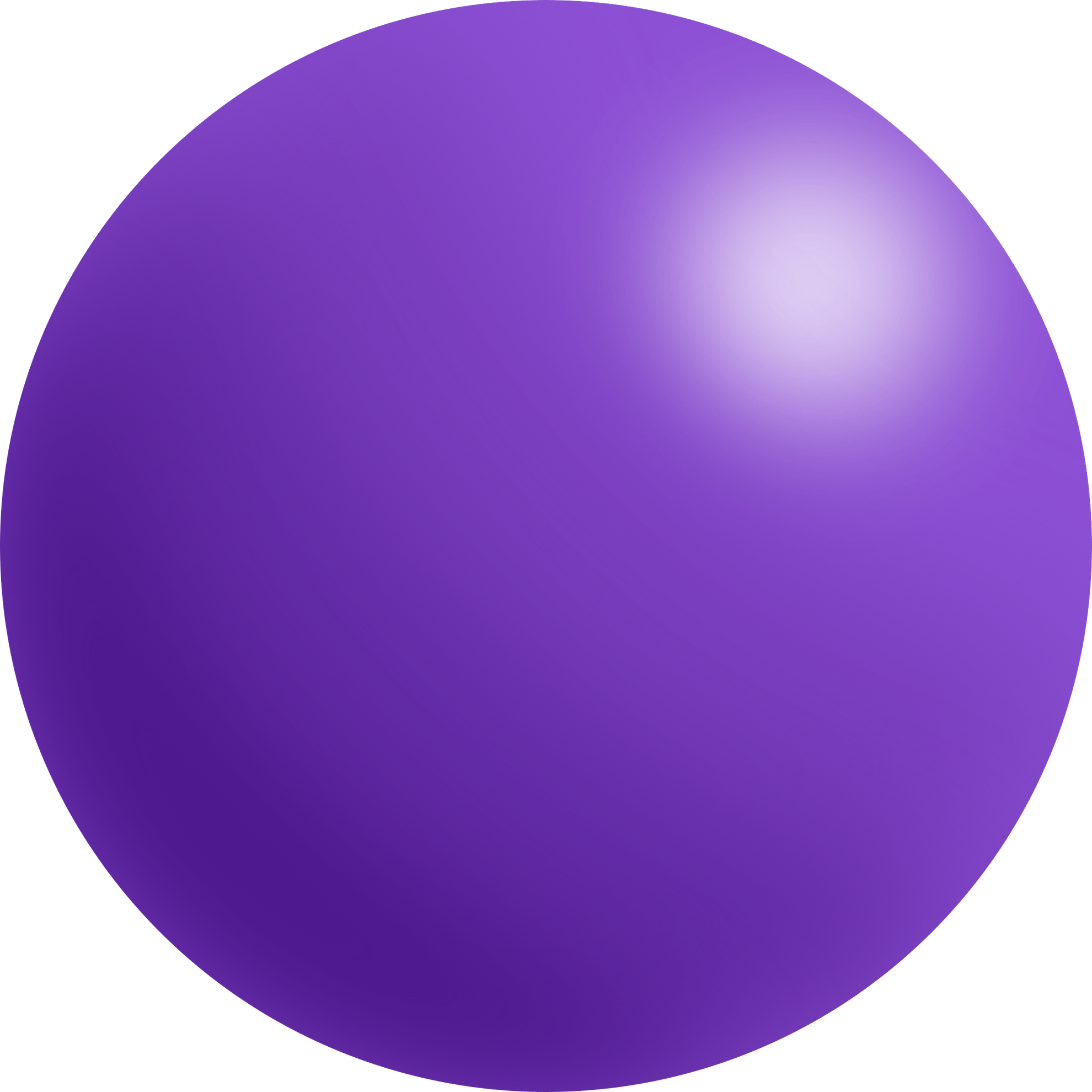 13/38
Result
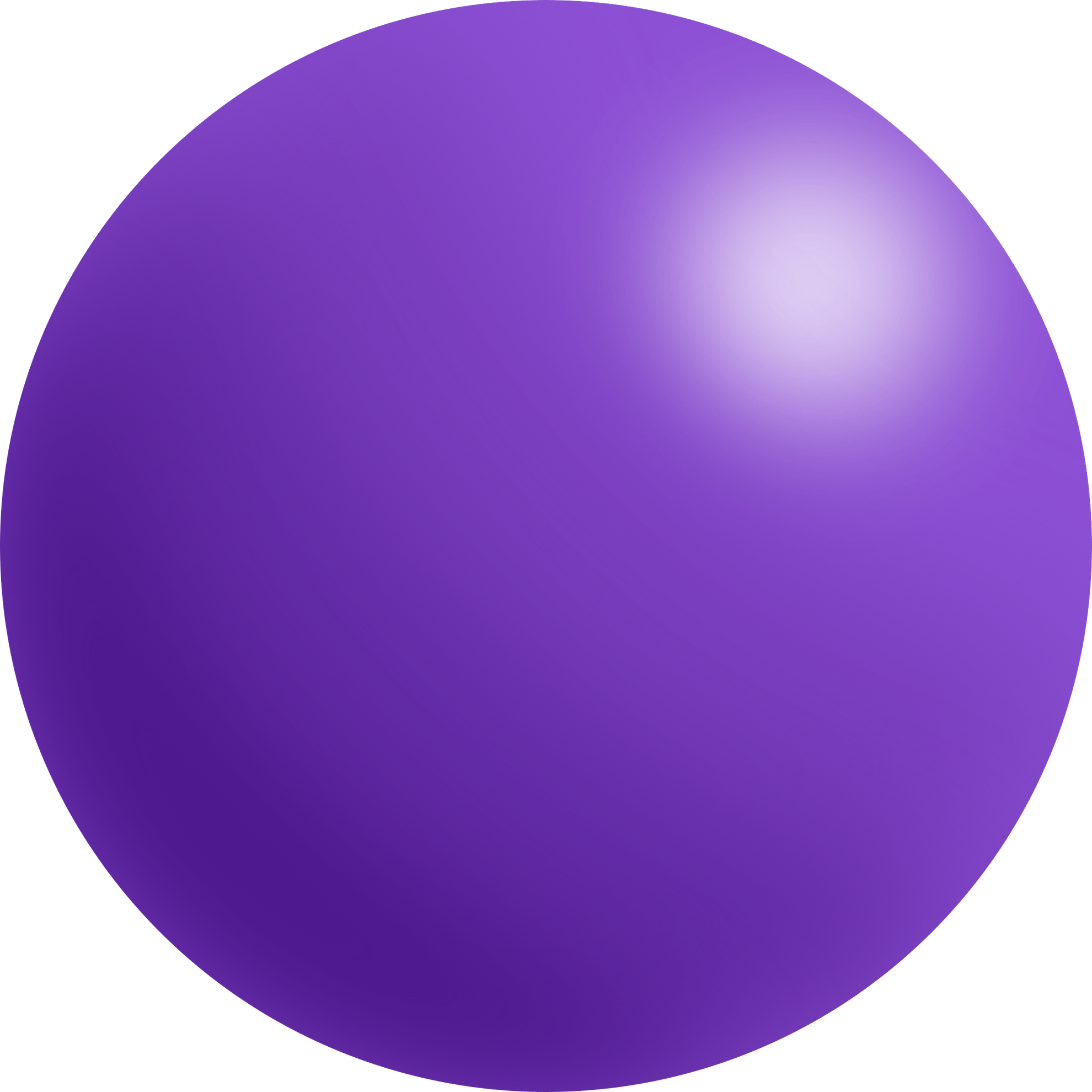 Berikut pemaparan hasil penelitian untuk UIN Ar-Raniry dan STAIN Teungku Dirundeng
Rancangan Penelitian | Khairan
14/38
STAIN
45
Profil Responden
Setelah pembagian instrumen penelitian di lapangan, terdapat 78 responden dari UIN Ar-Raniry Banda Aceh dan 45 responden dari STAIN Teungku Dirundeng Meulaboh yang mengembalikan dan mengisi lembar instrumen penelitian yang dibagikan. Sehingga total keseluruhan instrumen penelitian yang diisi adalah sebanyak 123 instrumen penelitian, lebih sedikit dari target yang direncanakan sebelumnya yakni berjumlah 135 instrumen penelitian.
UIN
78
Rancangan Penelitian | Khairan
Ekonomi dan Bisnis Islam
7.7%
Dakwah dan Komunikasi Islam
22.2%
15/38
Profil Responden - Berdasarkan Fakultas
Syari’ah dan Ekonomi Islam
28.9%
Ushuluddin dan Filsafat
7.7%
Tarbiyah dan Keguruan
33.3%
Psikologi
2.6%
Dakwah dan Komunikasi
9%
Syari’ah dan Hukum
17.9%
Sains dan Teknologi
14.1%
Tarbiyah dan Keguruan
48.9%
Adab dan Humaniora
5.1%
UIN Ar-Raniry
STAIN Teungku Dirundeng
Rancangan Penelitian | Khairan
16/38
Profil Responden - Berdasarkan Jenis Kelamin
Perempuan
43.6%
Perempuan
46.7%
Laki-Laki
53.3%
Laki-Laki
56.4%
UIN Ar-Raniry
STAIN Teungku Dirundeng
Rancangan Penelitian | Khairan
S3
20.5%
17/38
Profil Responden - Berdasarkan Jenjang Studi
S2
79.5%
S2
100%
UIN Ar-Raniry
STAIN Teungku Dirundeng
Rancangan Penelitian | Khairan
> 55 tahun
5.1%
45 s.d 55 tahun
2.2%
18/38
Profil Responden - Berdasarkan Usia
45 s.d 55 tahun
19.2%
25 s.d 35 tahun
35.9%
35 s.d 45 tahun
40%
25 s.d 35 tahun
57.8%
35 s.d 45 tahun
39.7%
UIN Ar-Raniry
STAIN Teungku Dirundeng
Rancangan Penelitian | Khairan
> 20 tahun
15.4%
10 s.d 15 tahun
11.1%
19/38
Profil Responden - Berdasarkan Masa Kerja
1 s.d 5 tahun
32.1%
15 s.d 20 tahun
10.3%
5 s.d 10 tahun
28.9%
1 s.d 5 tahun
60%
10 s.d 15 tahun
14.1%
5 s.d 10 tahun
28.2%
STAIN Teungku Dirundeng
UIN Ar-Raniry
Rancangan Penelitian | Khairan
1 tahun
20.5%
20/38
> 2 tahun
26.7%
1 tahun
26.7%
Profil Responden - Berdasarkan Waktu Pengurusan Pangkat
> 2 tahun
43.6%
2 tahun
35.9%
2 tahun
46.7%
STAIN Teungku Dirundeng
UIN Ar-Raniry
Rancangan Penelitian | Khairan
Grafik Perbandingan Hasil Persepsi dan Ekspektasi untuk Atribut Reliability UIN Ar-Raniry
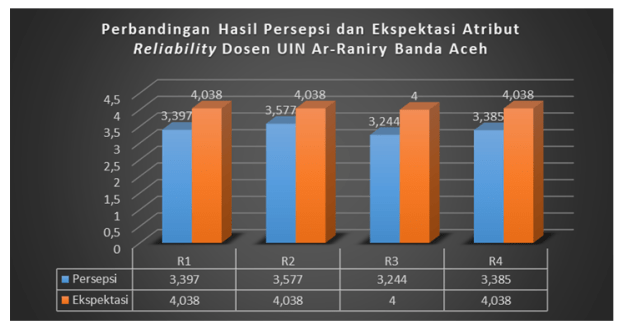 21/38
Rancangan Penelitian | Khairan
Grafik Perbandingan Hasil Persepsi dan Ekspektasi untuk Atribut Reliability STAIN Teungku Dirundeng
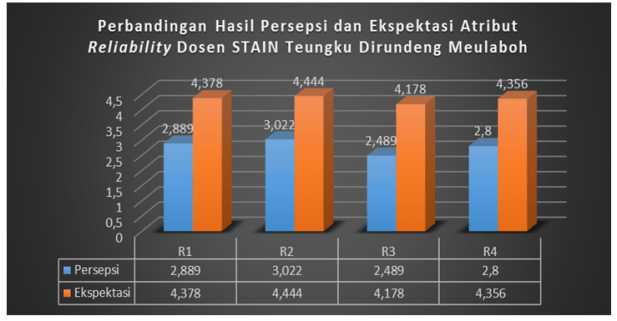 22/38
Rancangan Penelitian | Khairan
Grafik Perbandingan Hasil Persepsi dan Ekspektasi untuk Atribut Assurance UIN Ar-Raniry
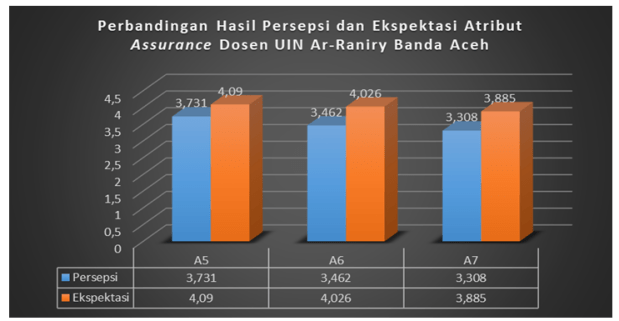 23/38
Rancangan Penelitian | Khairan
Grafik Perbandingan Hasil Persepsi dan Ekspektasi untuk Atribut Assurance STAIN Teungku Dirundeng
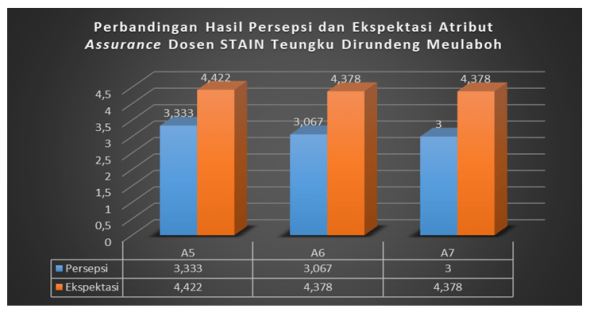 24/38
Rancangan Penelitian | Khairan
Grafik Perbandingan Hasil Persepsi dan Ekspektasi untuk Atribut Tangibility UIN Ar-Raniry
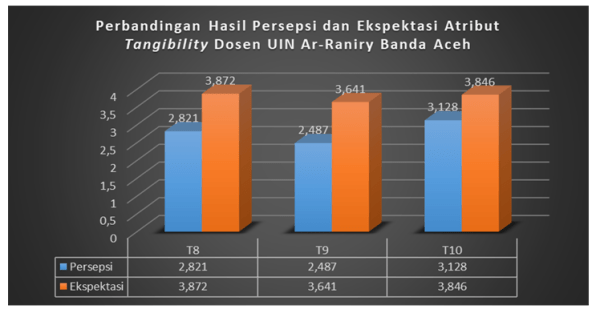 25/38
Rancangan Penelitian | Khairan
Grafik Perbandingan Hasil Persepsi dan Ekspektasi untuk Atribut Tangibility STAIN Teungku Dirundeng
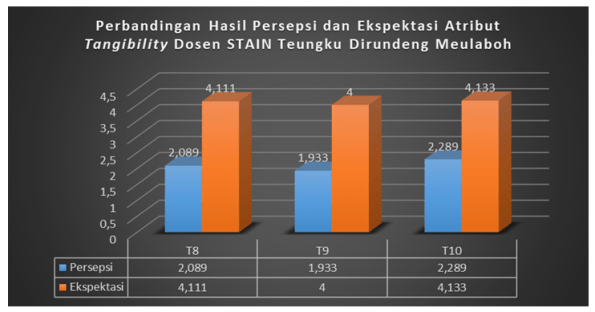 26/38
Rancangan Penelitian | Khairan
Grafik Perbandingan Hasil Persepsi dan Ekspektasi untuk Atribut Empathy UIN Ar-Raniry
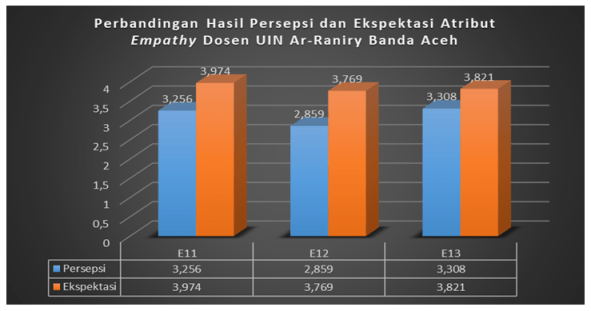 27/38
Rancangan Penelitian | Khairan
Grafik Perbandingan Hasil Persepsi dan Ekspektasi untuk Atribut Empathy STAIN Teungku Dirundeng
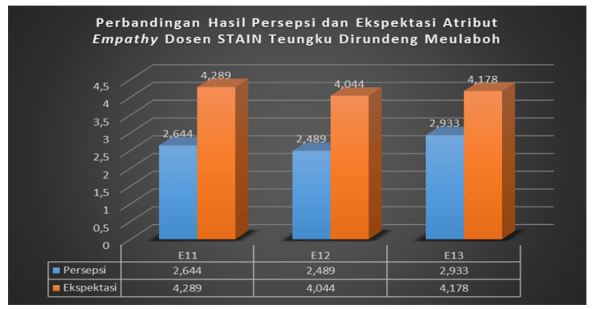 28/38
Rancangan Penelitian | Khairan
Grafik Perbandingan Hasil Persepsi dan Ekspektasi untuk Atribut Responsiveness UIN Ar-Raniry
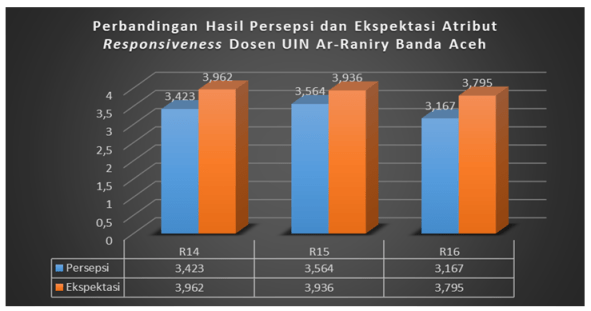 29/38
Rancangan Penelitian | Khairan
Grafik Perbandingan Hasil Persepsi dan Ekspektasi untuk Atribut Responsiveness STAIN Teungku Dirundeng
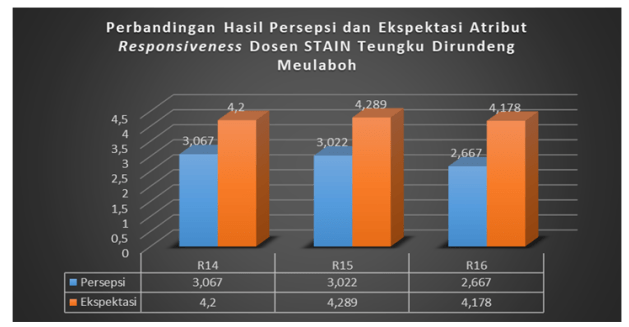 30/38
Rancangan Penelitian | Khairan
Grafik Perbandingan Hasil Persepsi, Ekspektasi, dan SS Seluruh Atribut UIN Ar-Raniry
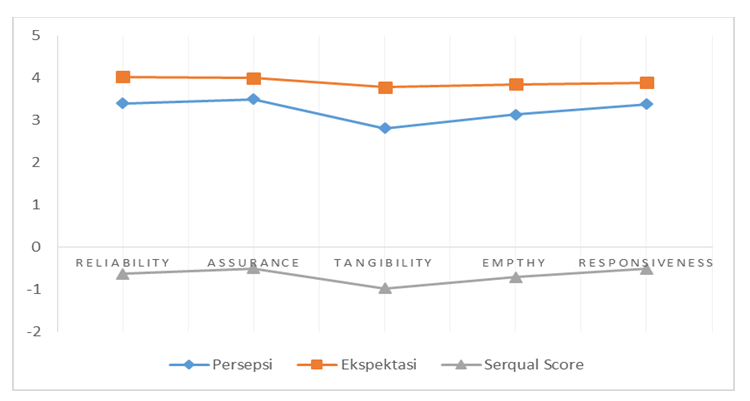 31/38
Rancangan Penelitian | Khairan
Grafik Perbandingan Hasil Persepsi, Ekspektasi, dan SS Seluruh Atribut STAIN Teungku Dirundeng
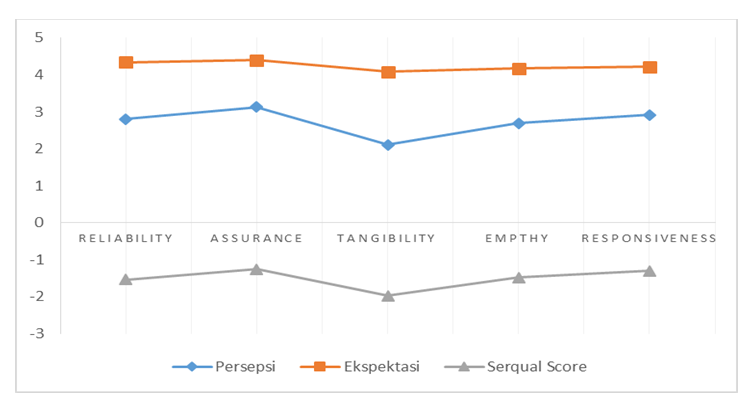 32/38
Rancangan Penelitian | Khairan
Grafik Peringkat Aktual Kinerja Kualitas Layanan Kenaikan Jabatan Fungsional Dosen UIN Ar-Raniry
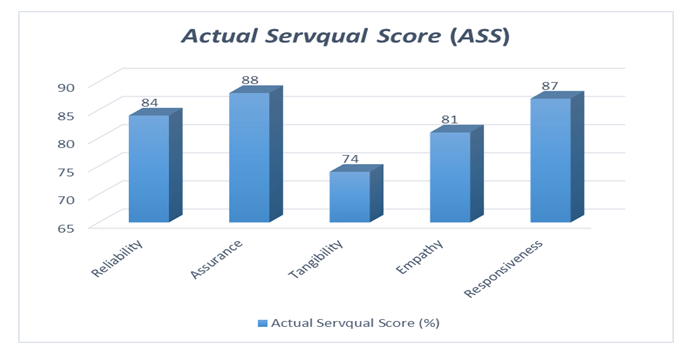 Rerata 82,8
33/38
Rancangan Penelitian | Khairan
Grafik Peringkat Aktual Kinerja Kualitas Layanan Kenaikan Jabatan Fungsional Dosen STAIN Teungku Dirundeng
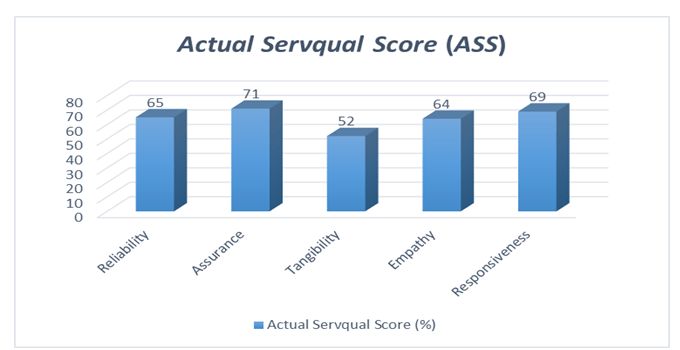 Rerata 64,2
34/38
Rancangan Penelitian | Khairan
Hasil Analisis Jalur Kualitas Layanan Kenaikan Jabatan Fungsional untuk Persepsi Dosen UIN Ar-Raniry
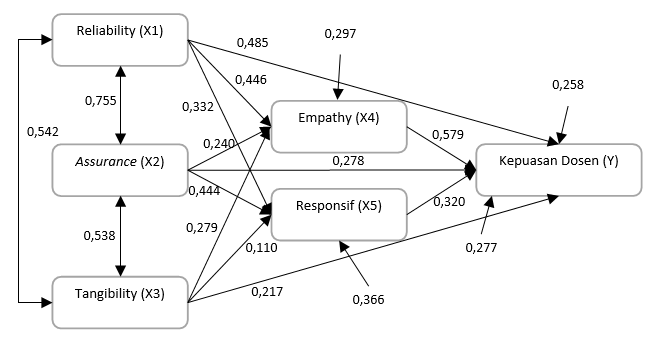 35/38
Rancangan Penelitian | Khairan
Hasil Analisis Jalur Kualitas Layanan Kenaikan Jabatan Fungsional untuk Persepsi Dosen STAIN Teungku Dirundeng
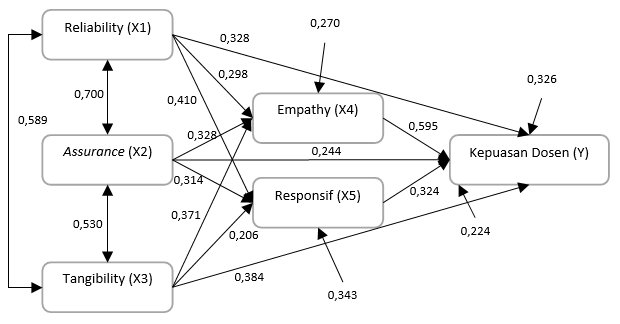 36/38
Rancangan Penelitian | Khairan
Rancangan Penelitian | Khairan
37/38
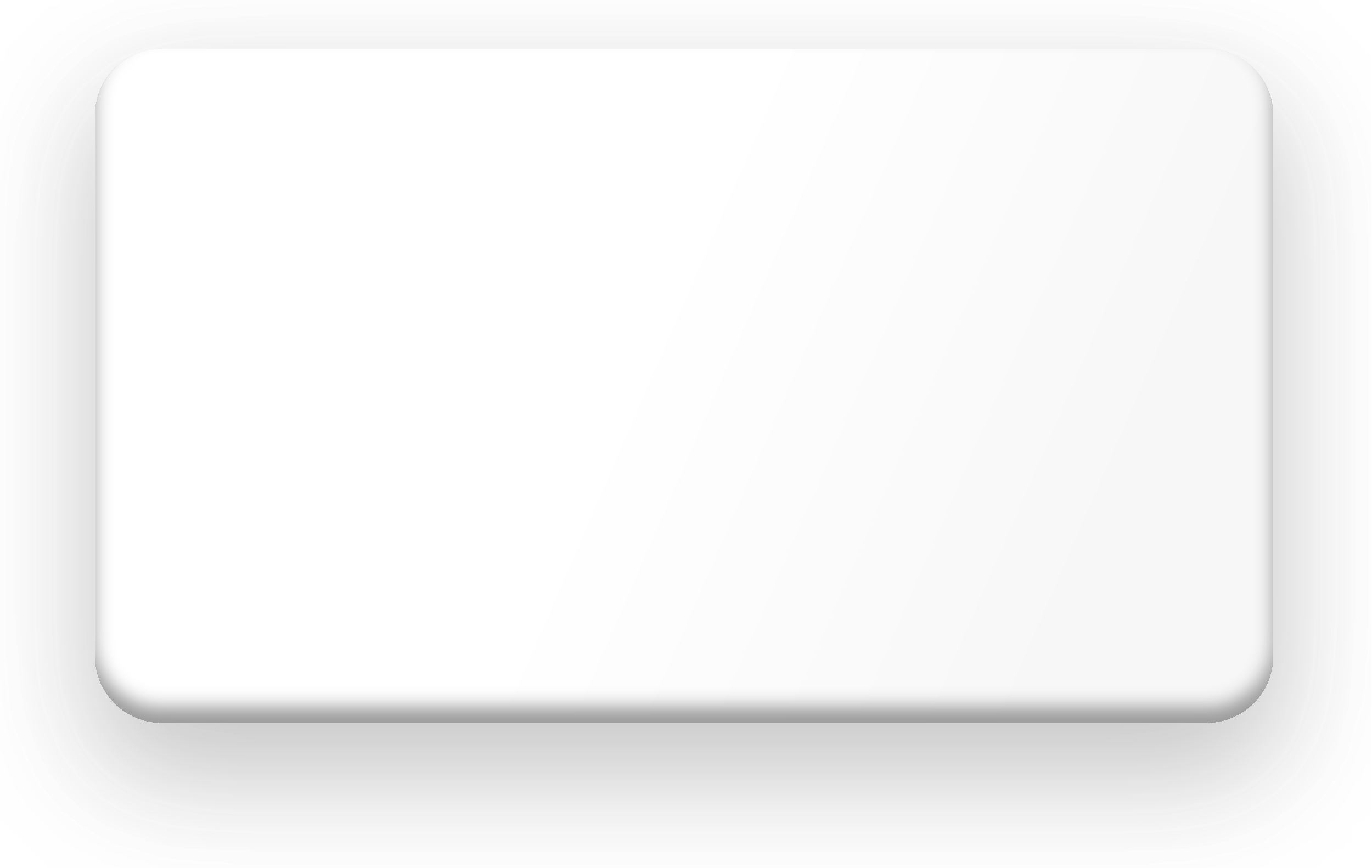 Conclusion
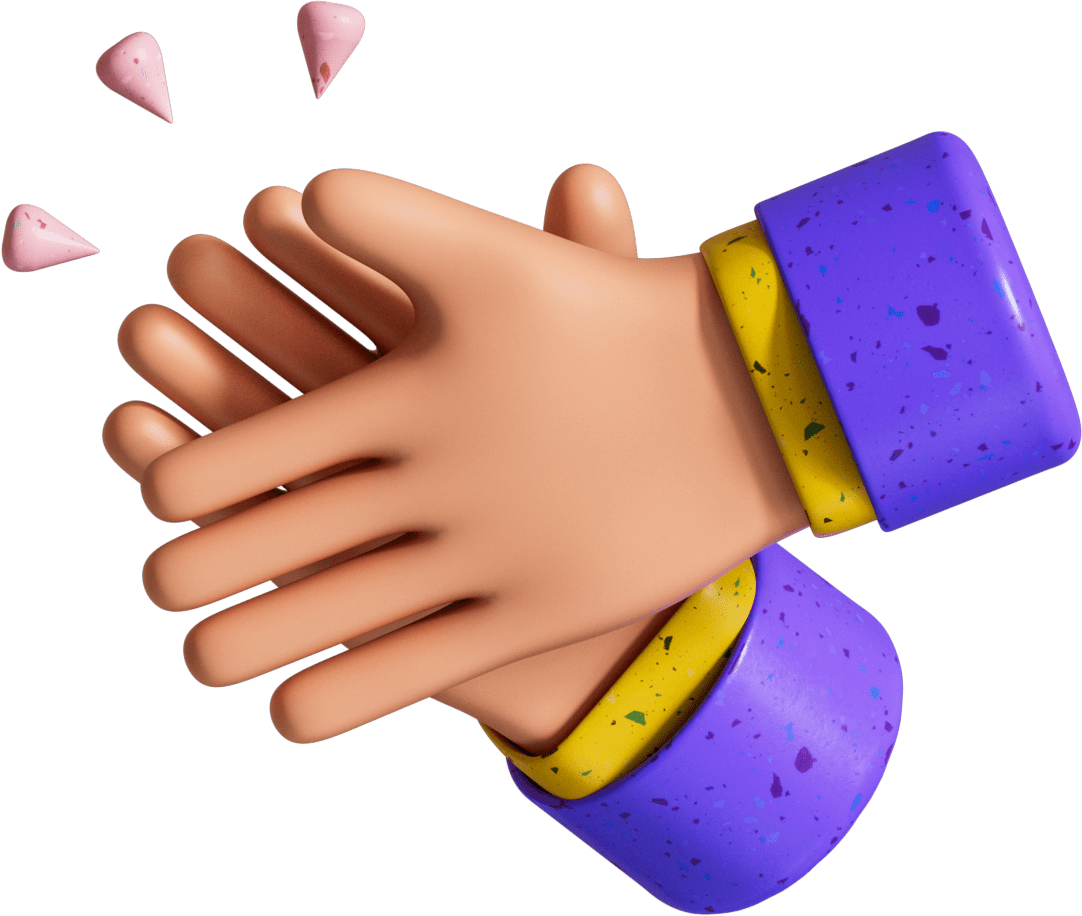 Berdasarkan pada sebaran nilai pengaruh total, baik untuk UIN Ar-Raniry ataupun STAIN Teungku Dirundeng. Diketahui bahwa pengaruh total bernilai lebih besar dari 0,30 (>= 30), artinya keseluruhan atribut kualitas layanan dalam penelitian berpengaruh kuat dan signifikan terhadap atribut kepuasan dosen dalam rangka proses pengurusan kenaikan jabatan fungsional dosen di dua institusi tersebut.
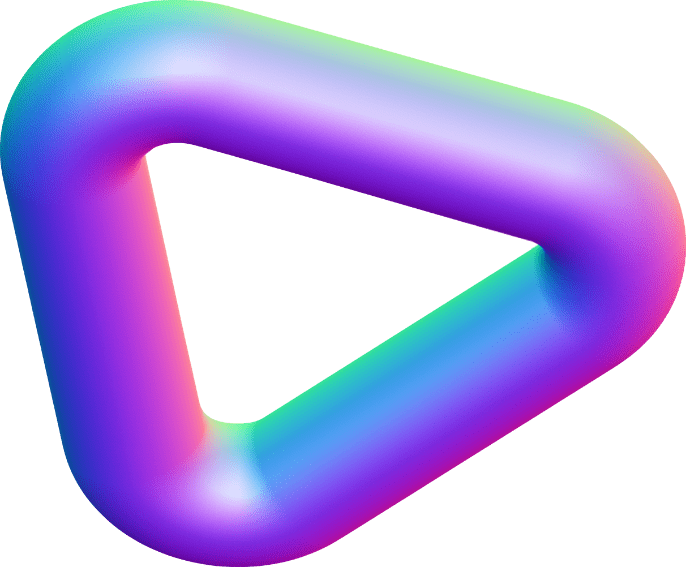 38/38
Recommendation
Secara garis besar, proses pengujian analisis jalur terhadap model penelitian hanya mengoptimalkan perhitungan melalui tabulasi MS. Excel dan aplikasi SPSS yang tidak secara khusus diperuntukkan bagi perhitungan analisis jalur. Sehingga hasil temuan koefisien jalur yang diperoleh baru sebatas prediksi untuk setiap jalur atribut model penelitian.
Recommendation 1
Recommendation 2
Diharapkan bagi penelitian lanjutan agar dapat menggunakan metode dan aplikasi yang memang diperuntukkan untuk proses analisis jalur, misalnya dengan metode SEM dan/atau SEM-PLS.
Menambahkan jumlah sampel penelitian, agar didapatkan sebaran data yang lebih banyak, sehingga dapat memberikan hasil perhitungan yang lebih baik lagi.
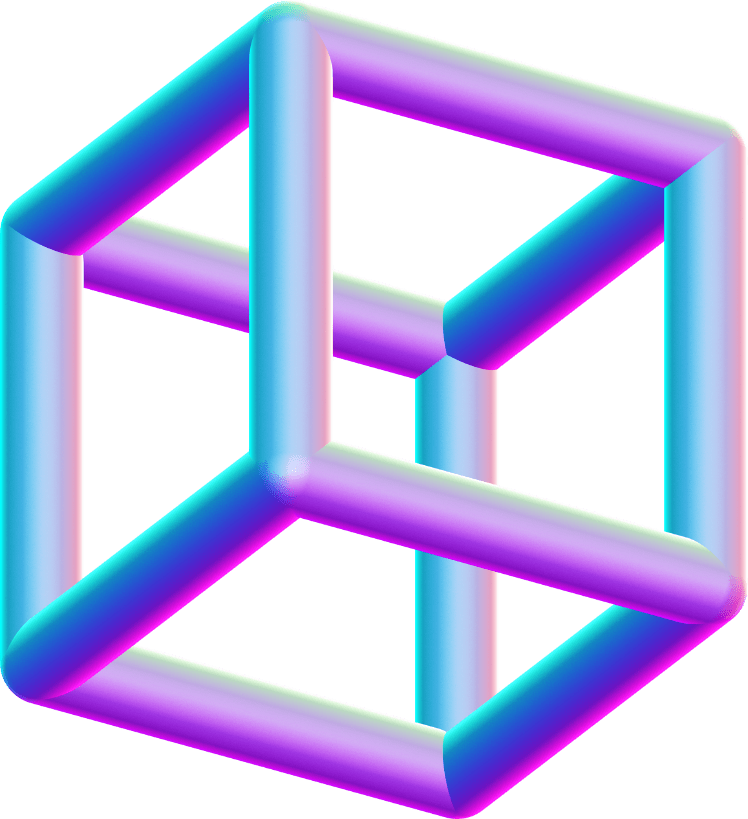 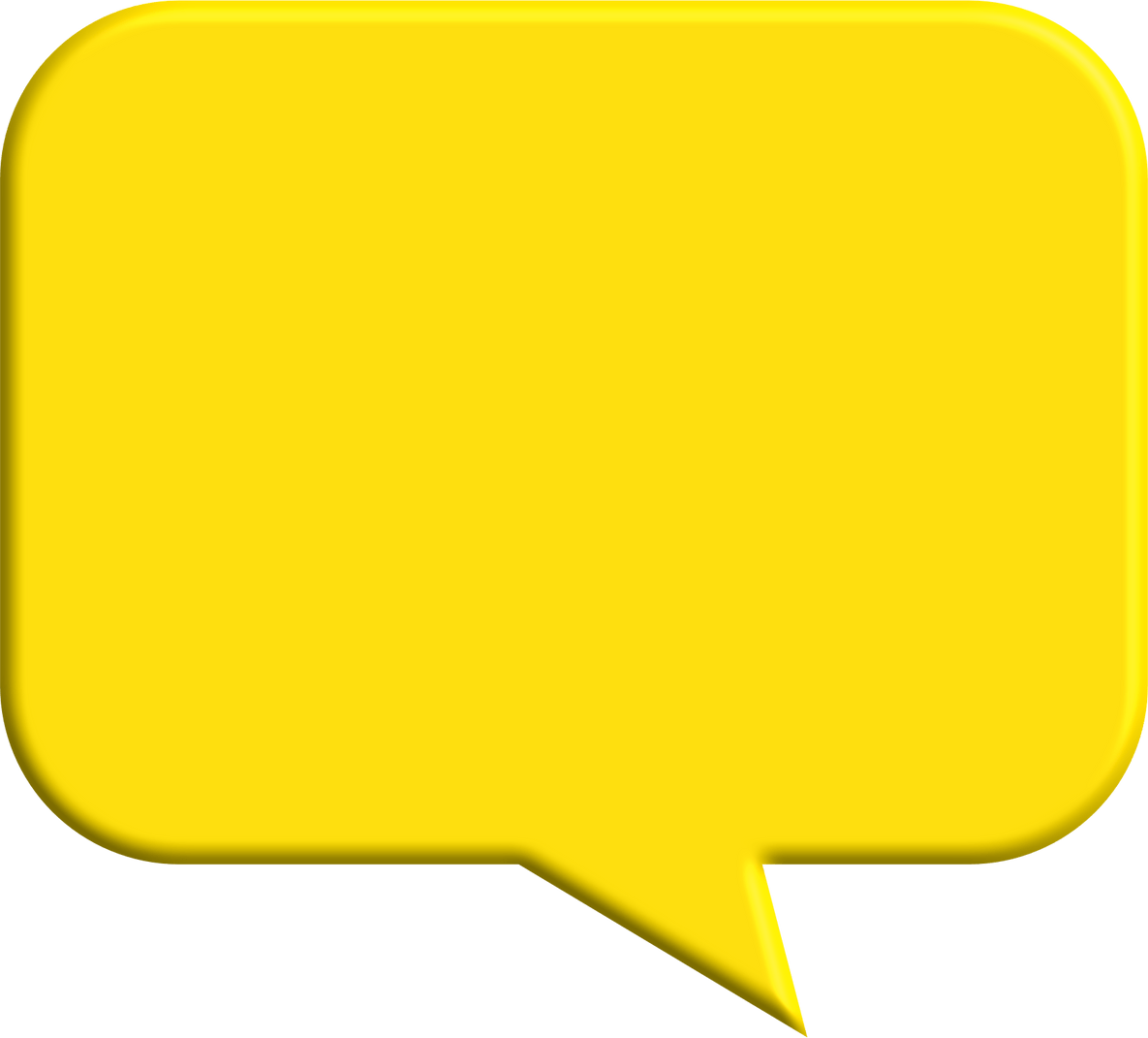 Rancangan Penelitian | Khairan
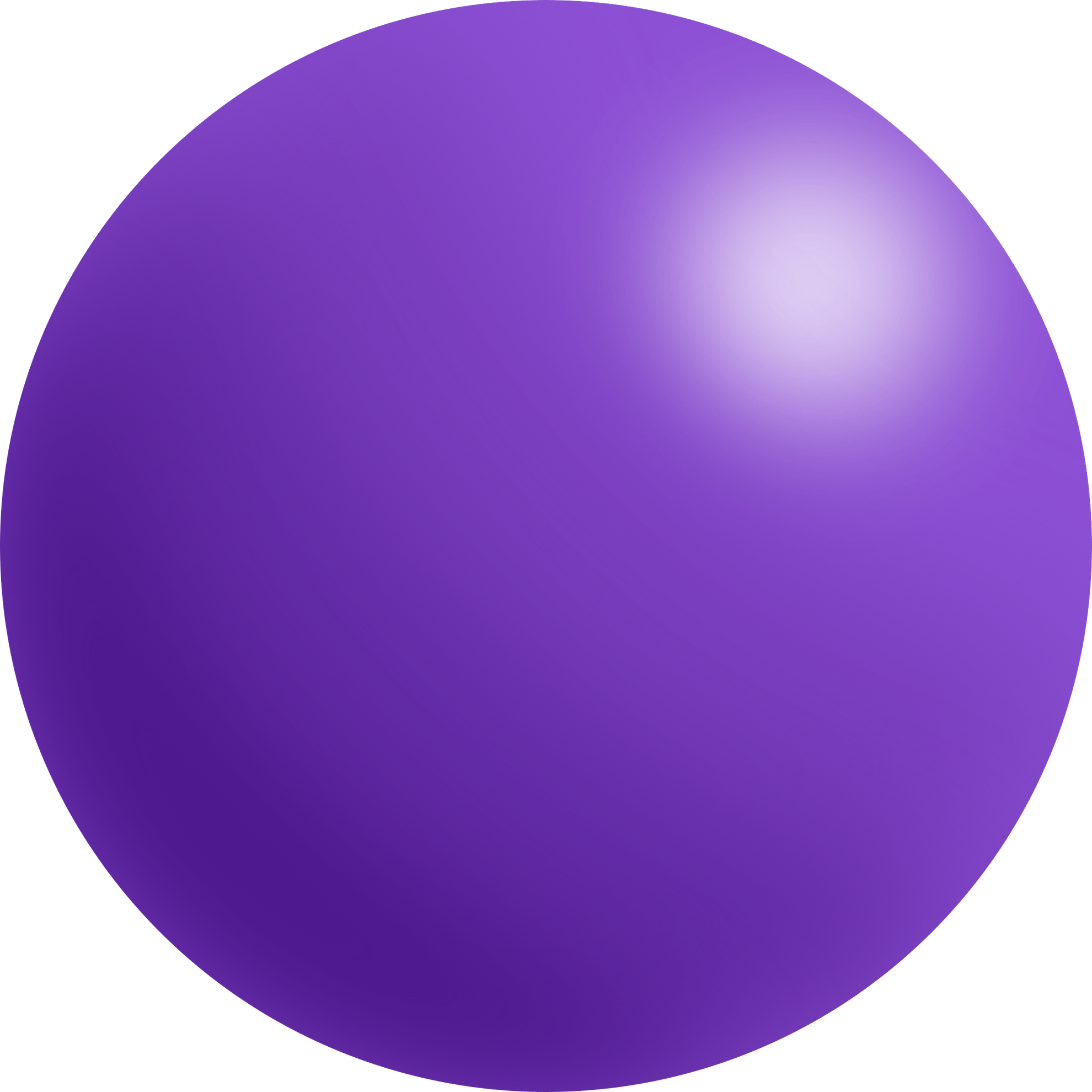 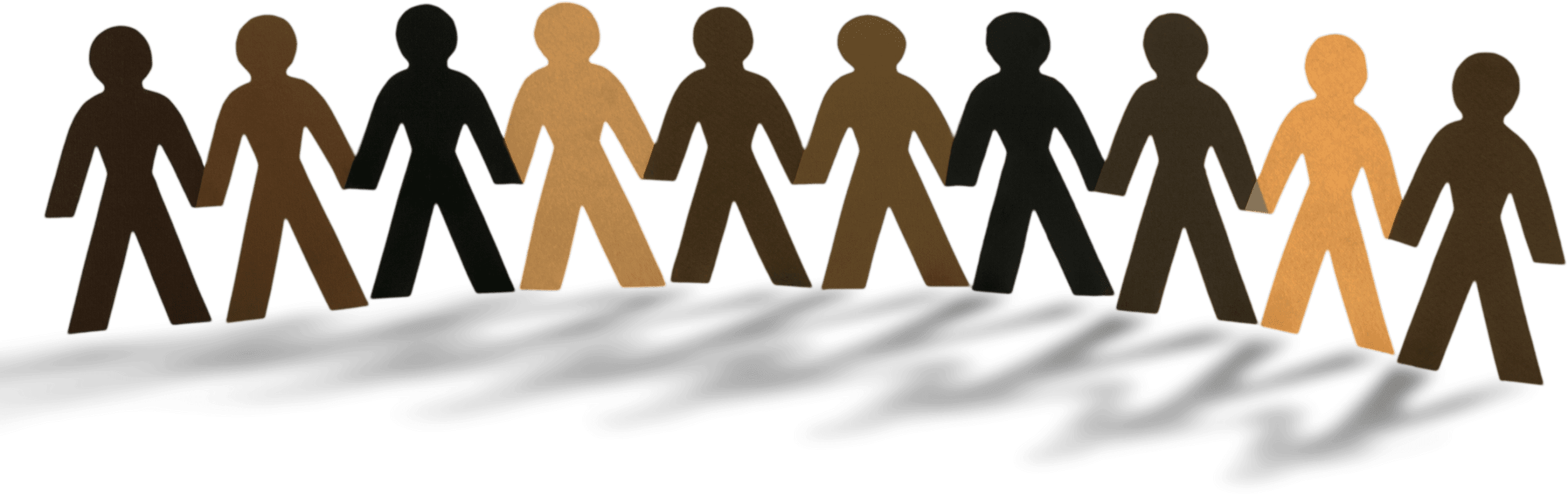 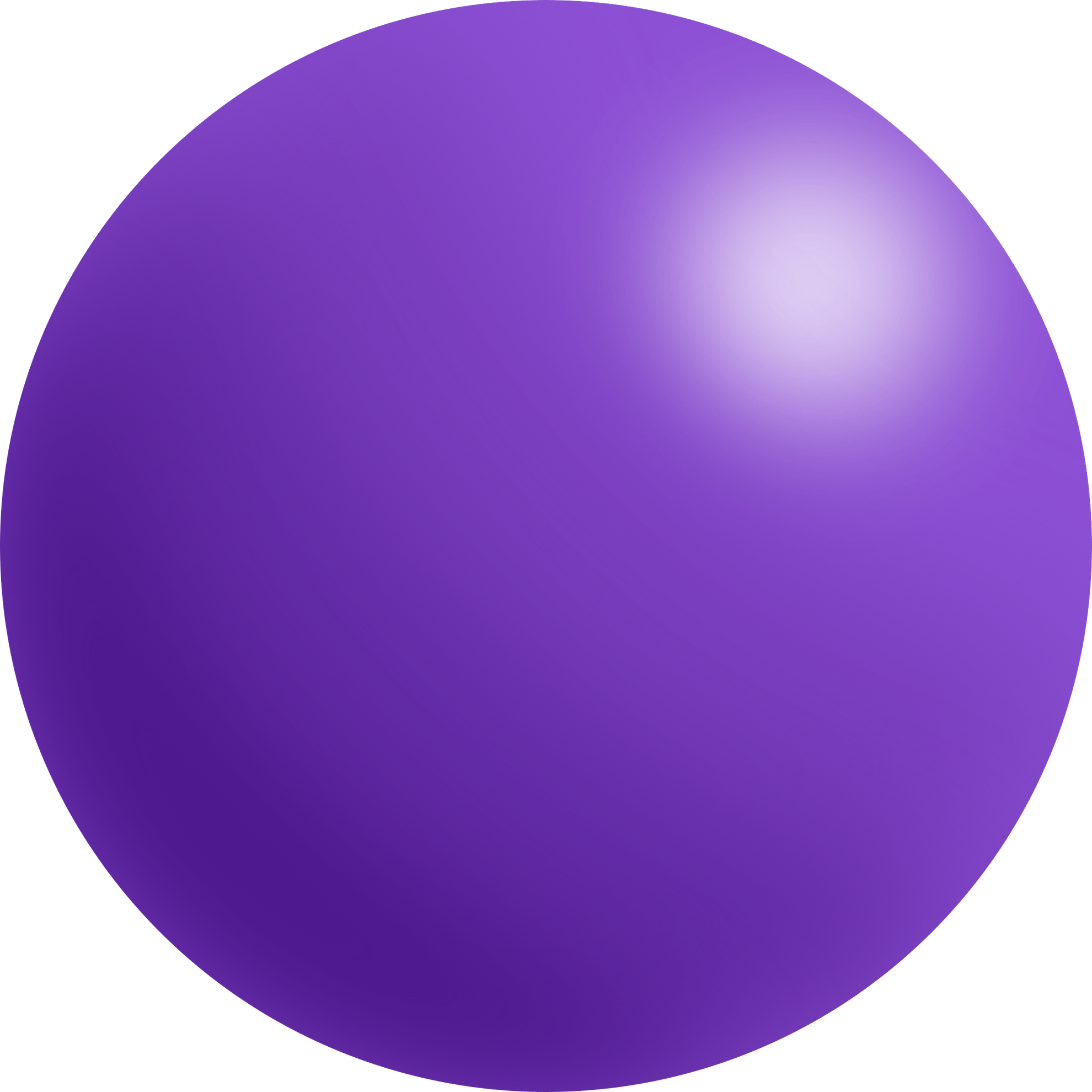 TERIMA KASIH
Rancangan Penelitian | Khairan